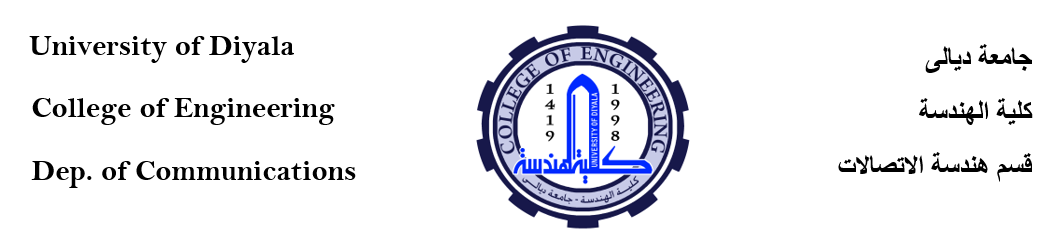 AC Circuits
Series and Parallel AC Circuits
By Dr. Ahmed S. Abdullah
د. احمد سليمان عبدالله
SERIES AC CIRCUITS
SERIES CONFIGURATION
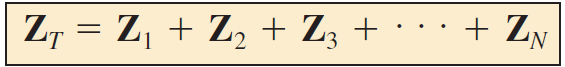 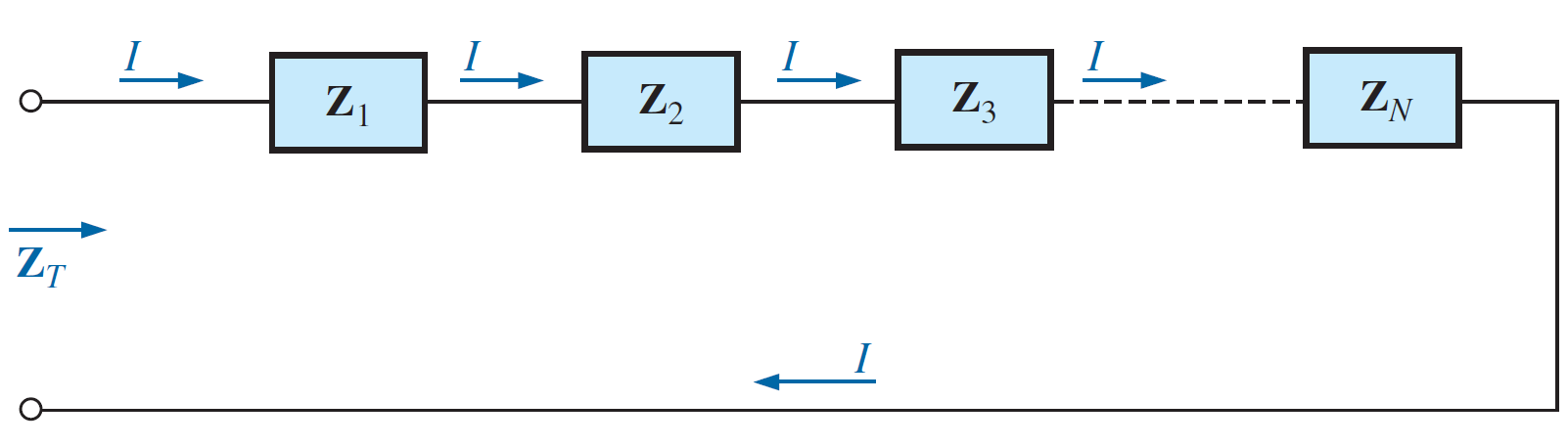 SERIES AC CIRCUITS
R-L
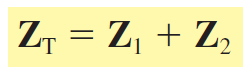 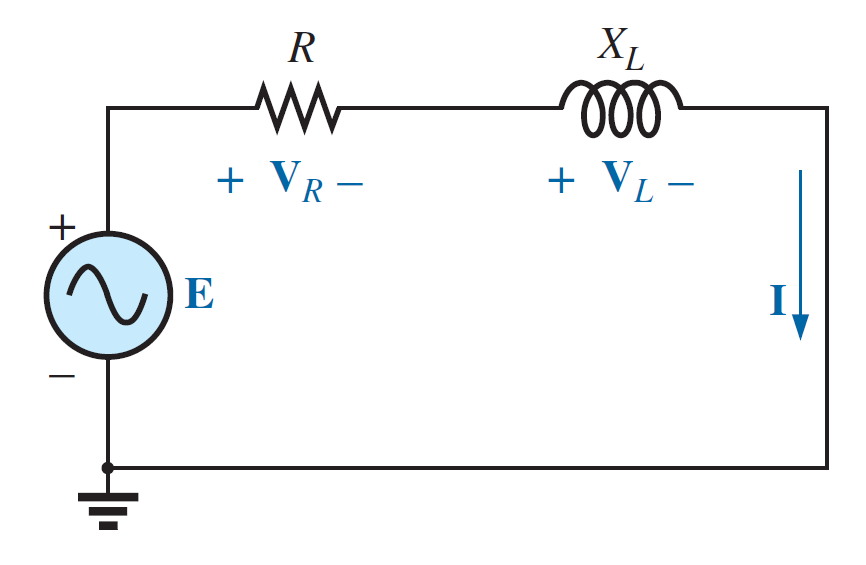 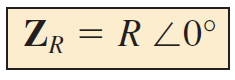 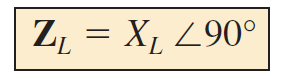 SERIES AC CIRCUITS
R-L
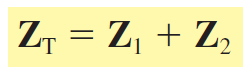 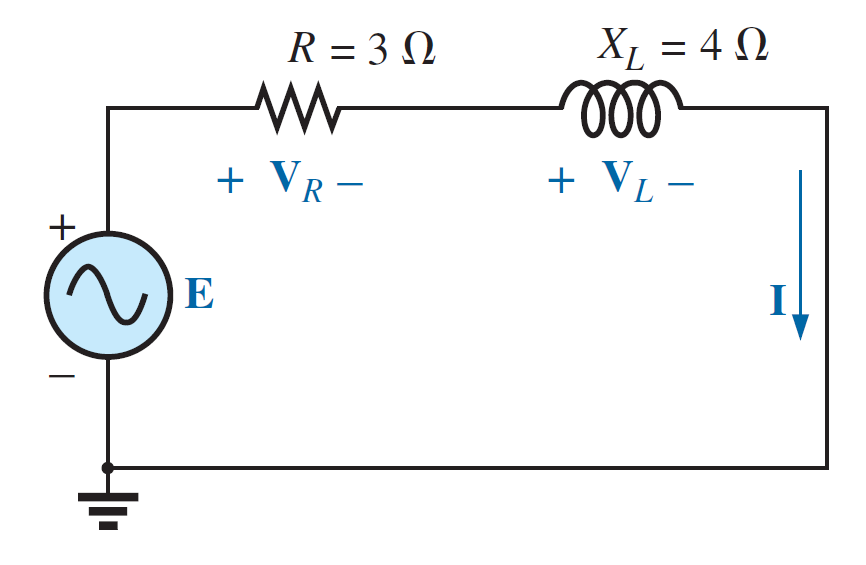 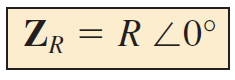 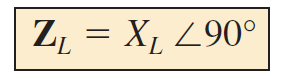 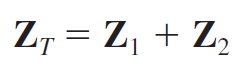 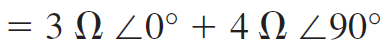 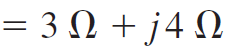 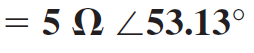 SERIES AC CIRCUITS
R-L
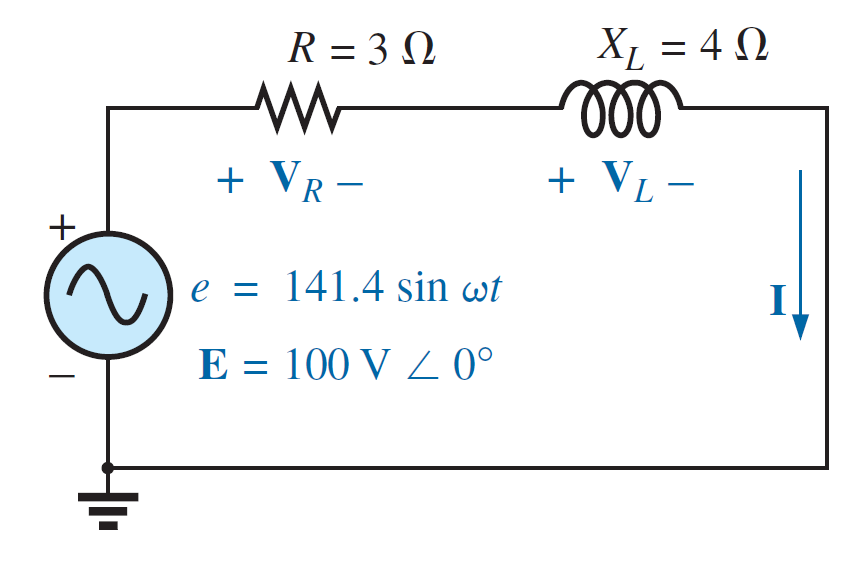 SERIES AC CIRCUITS
Transforming between time domain and phasor domain
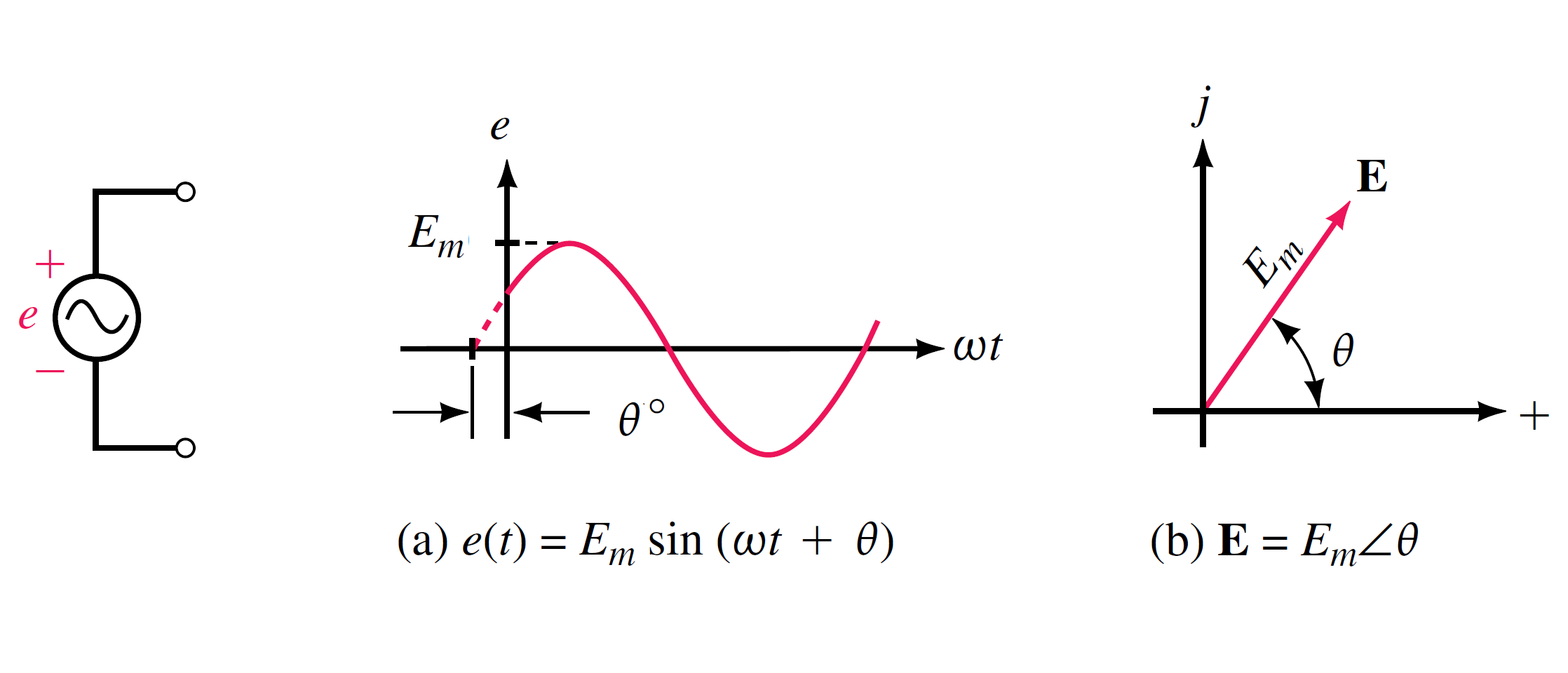 SERIES AC CIRCUITS
Transforming between time domain and phasor domain
The phasor will be redefined for the purposes of practicality and uniformity as having a magnitude equal to the RMS value of the sine wave it represents. 
In general, for all of the analyses to follow, the phasor form of a sinusoidal voltage or current will be V and I
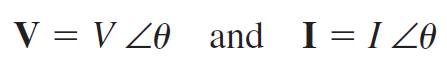 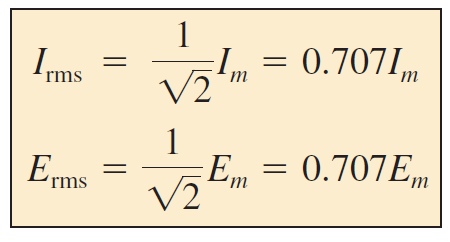 SERIES AC CIRCUITS
Transforming between time domain and phasor domain
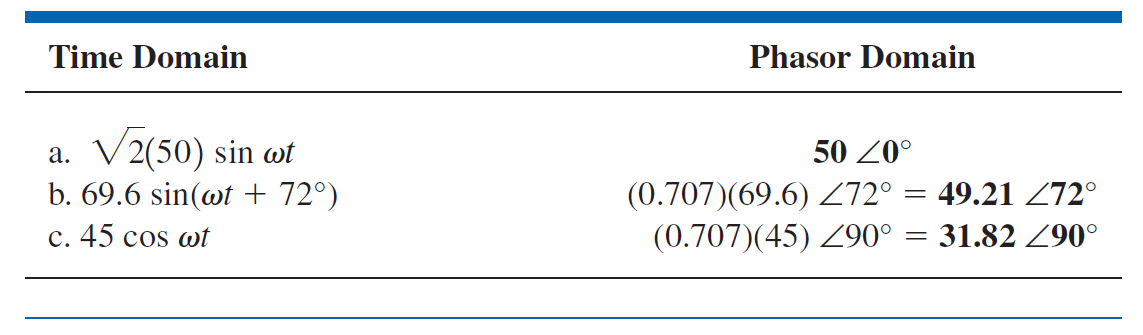 SERIES AC CIRCUITS
R-L
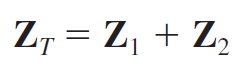 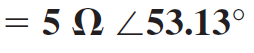 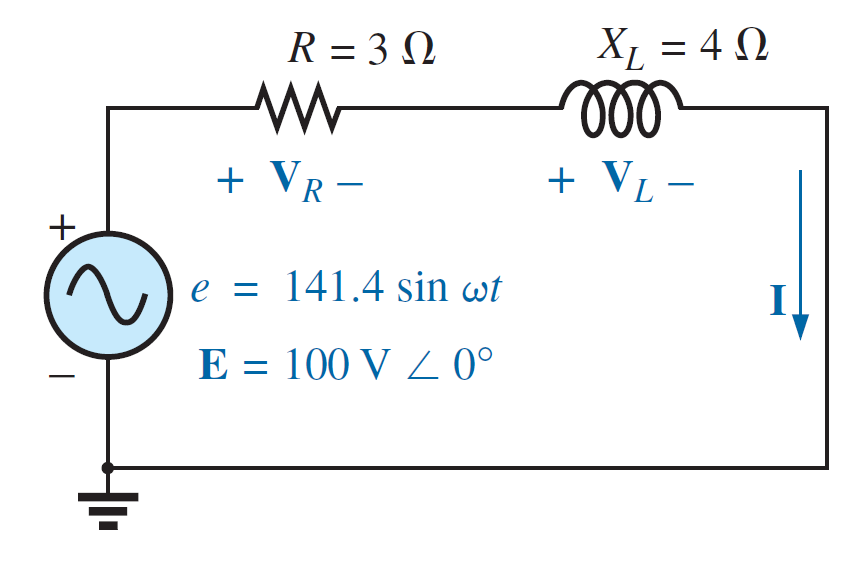 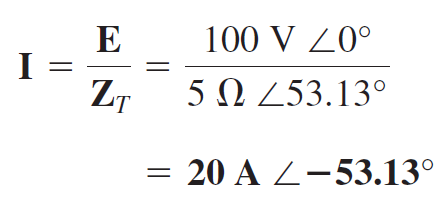 SERIES AC CIRCUITS
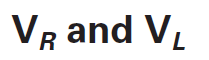 R-L
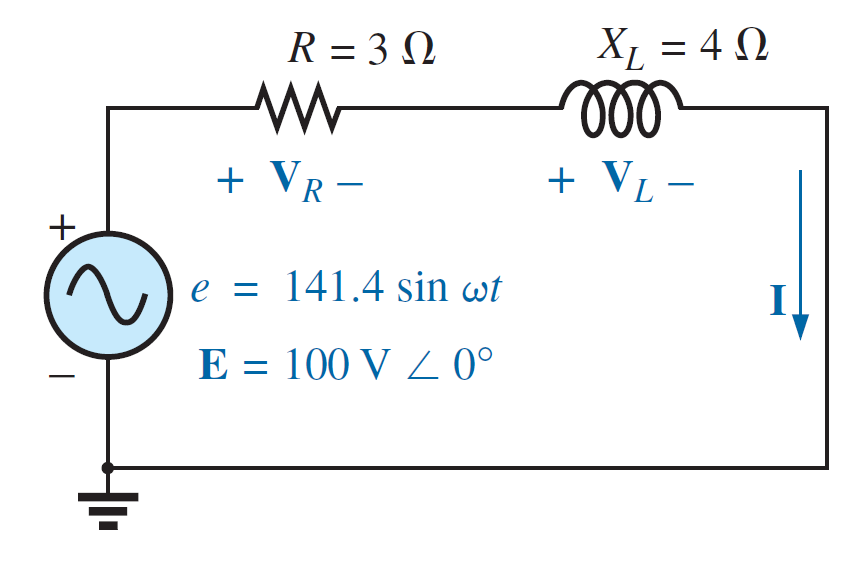 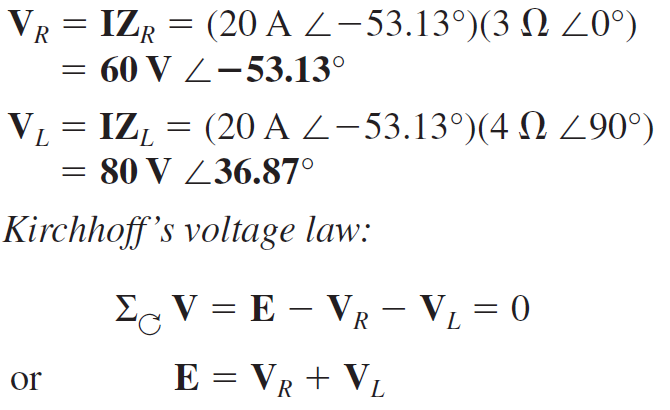 SERIES AC CIRCUITS
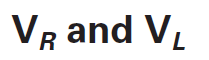 R-L
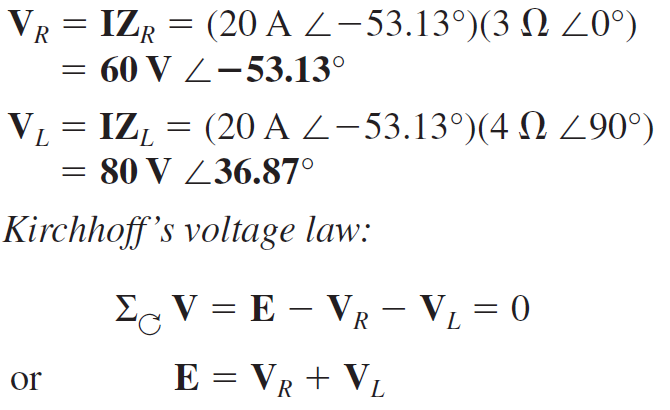 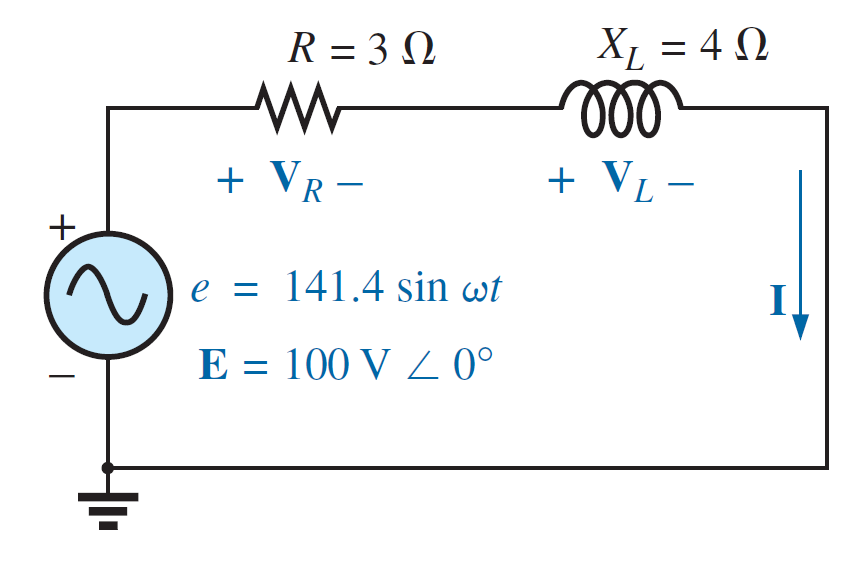 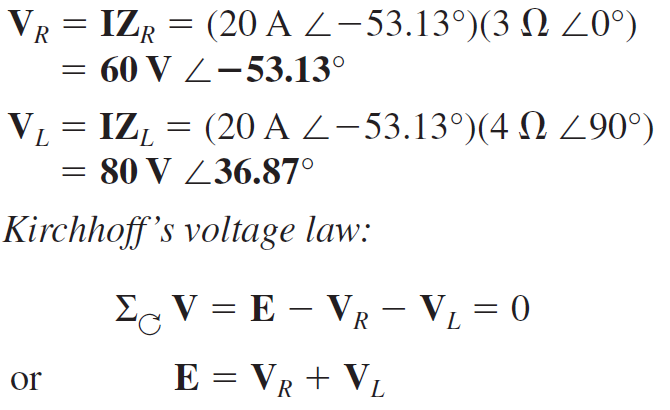 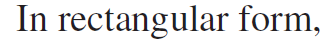 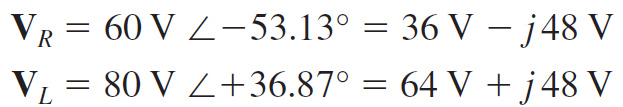 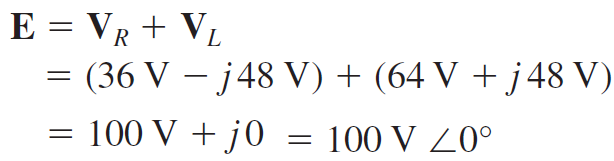 SERIES AC CIRCUITS
Power:
R-L
The total power in watts delivered to the circuit is
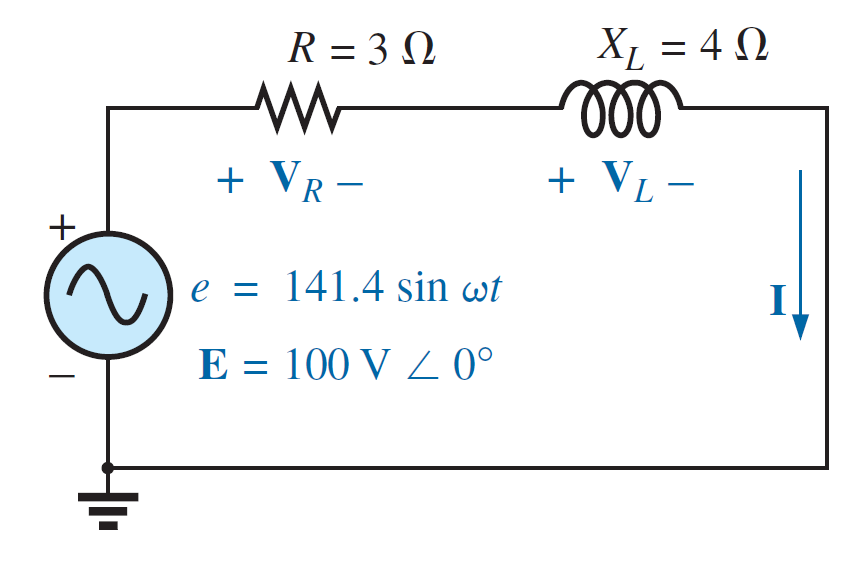 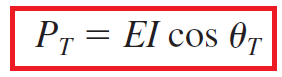 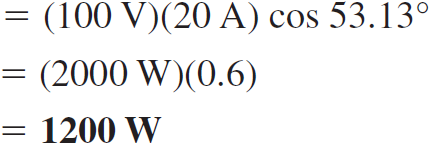 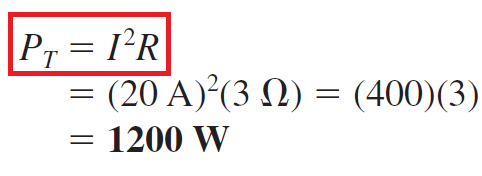 SERIES AC CIRCUITS
Power:
R-L
The total power in watts delivered to the circuit is
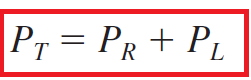 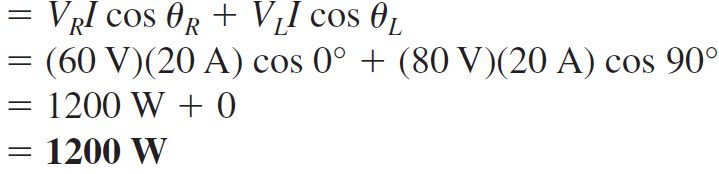 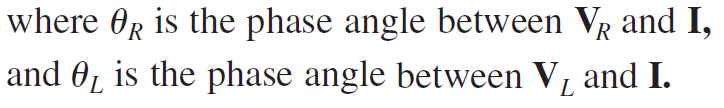 SERIES AC CIRCUITS
Power Factor:
R-L
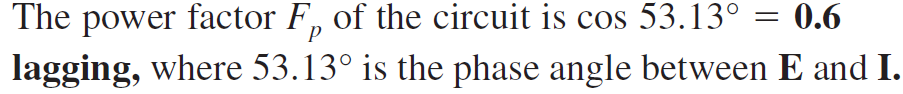 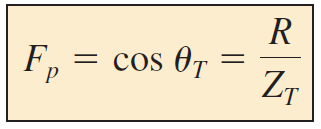 Or
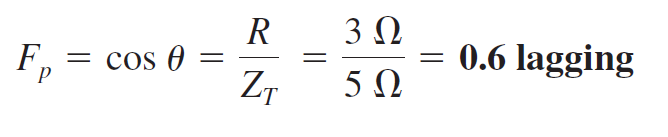 SERIES AC CIRCUITS
R-C
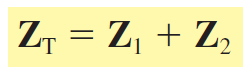 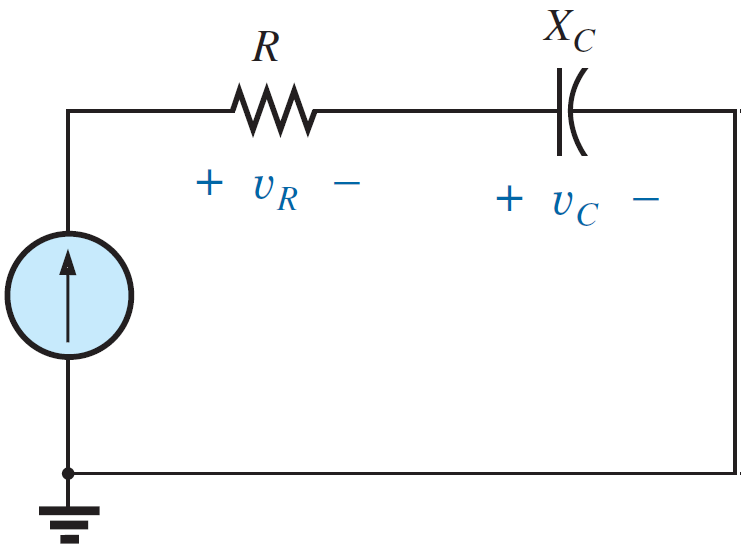 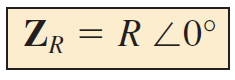 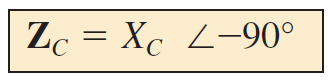 SERIES AC CIRCUITS
R-C
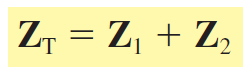 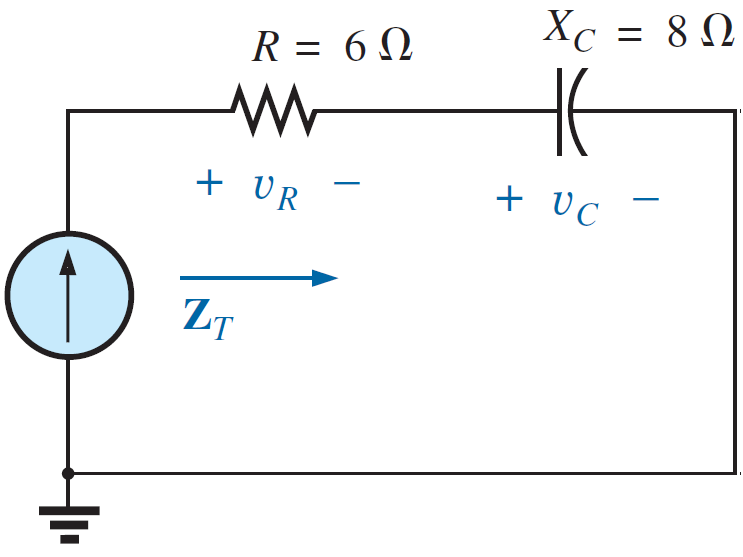 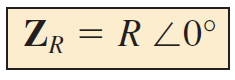 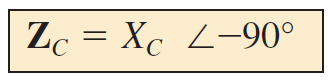 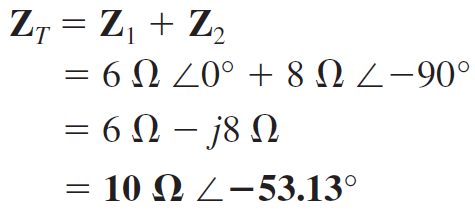 SERIES AC CIRCUITS
R-C
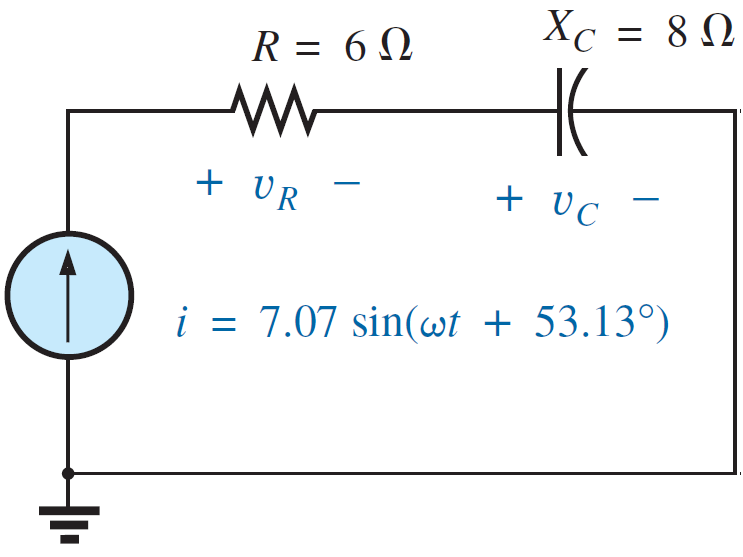 SERIES AC CIRCUITS
R-C
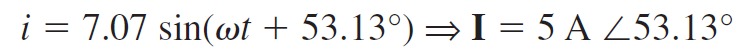 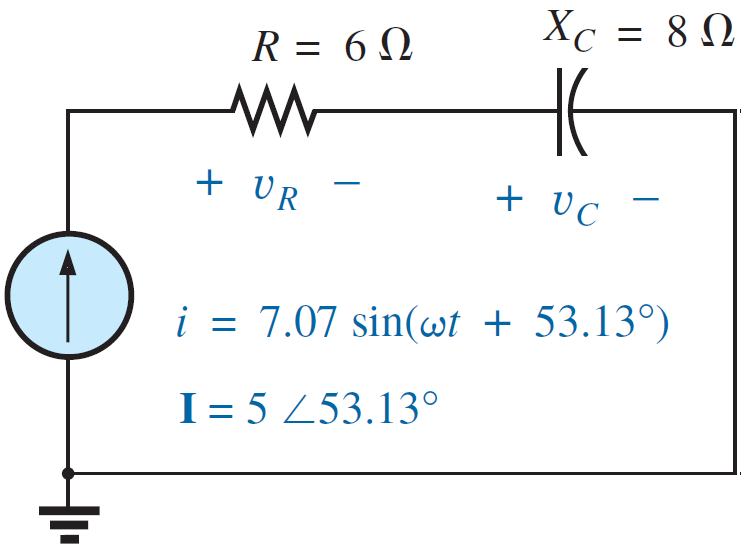 SERIES AC CIRCUITS
R-C
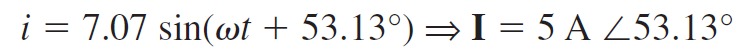 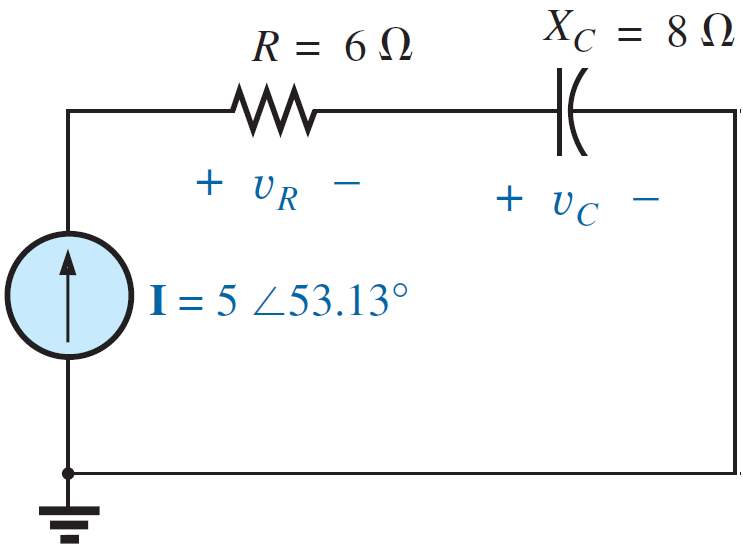 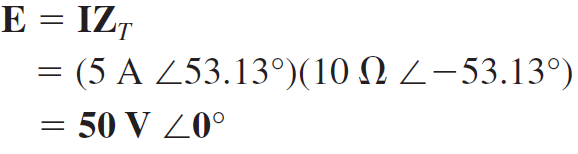 SERIES AC CIRCUITS
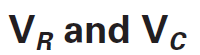 R-C
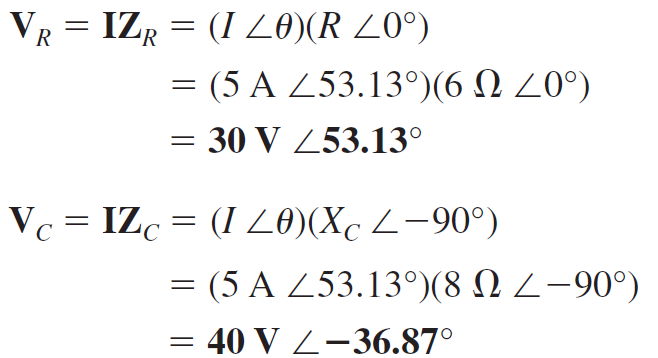 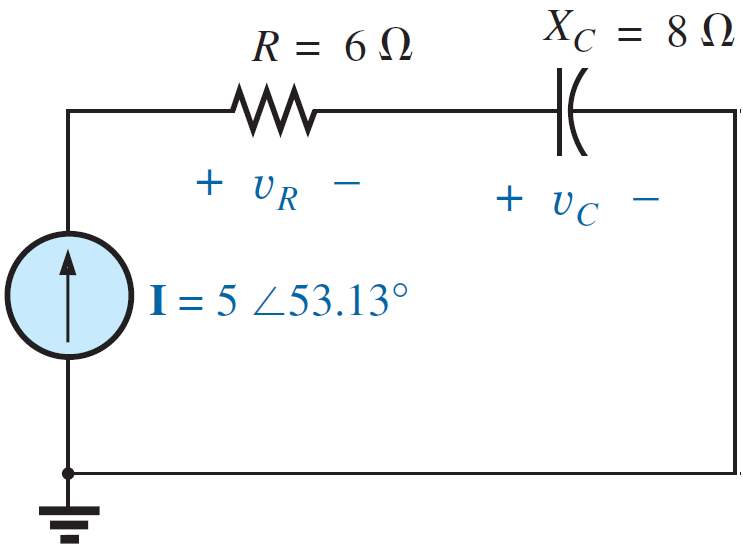 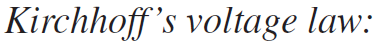 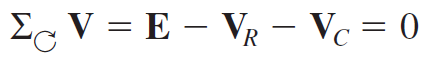 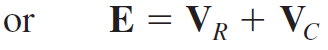 SERIES AC CIRCUITS
Power:
R-C
The total power in watts delivered to the circuit is
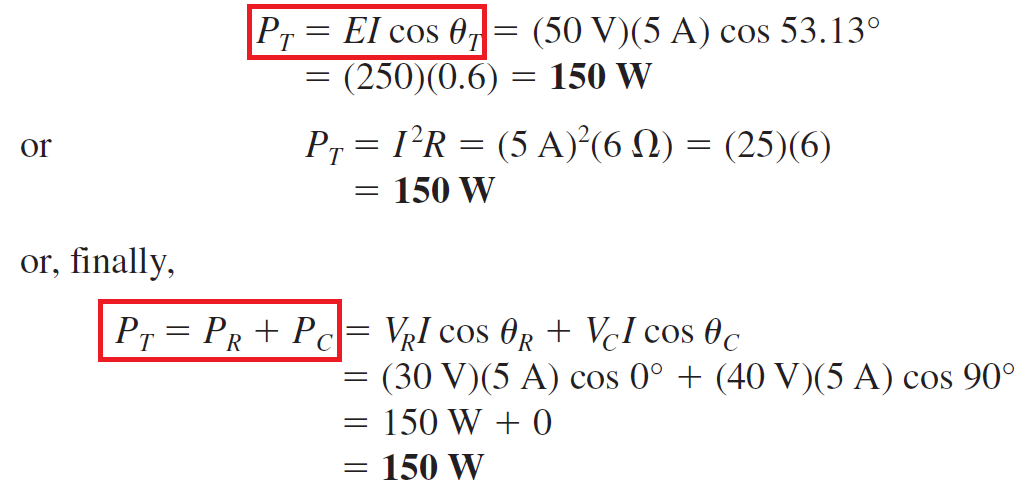 SERIES AC CIRCUITS
Power Factor:
R-C
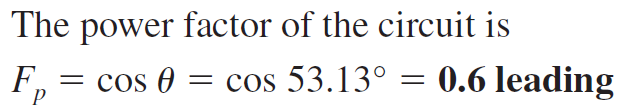 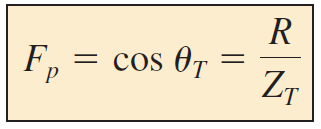 Or
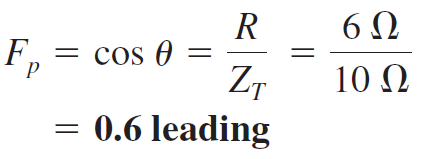 SERIES AC CIRCUITS
R-L-C
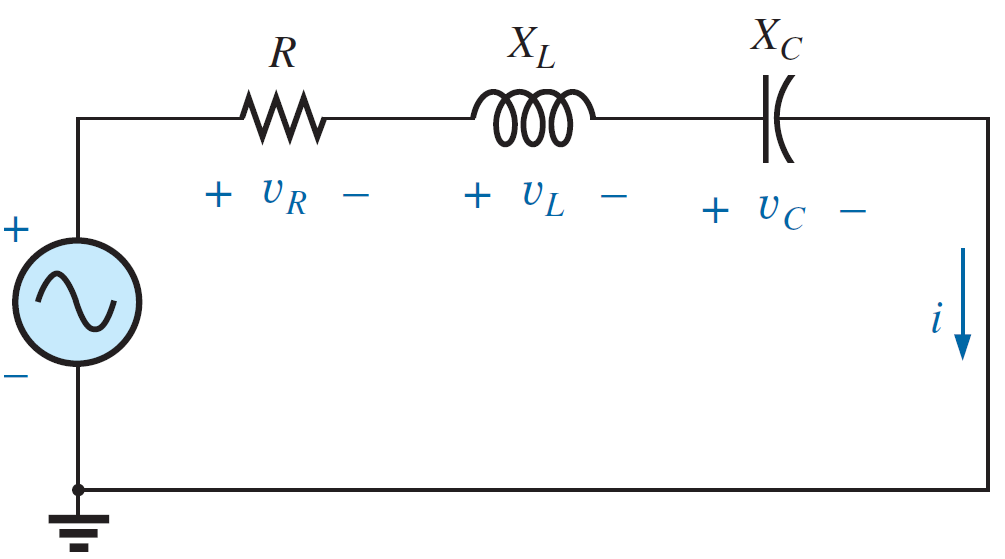 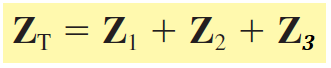 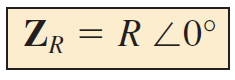 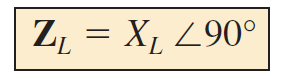 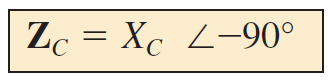 SERIES AC CIRCUITS
R-L-C
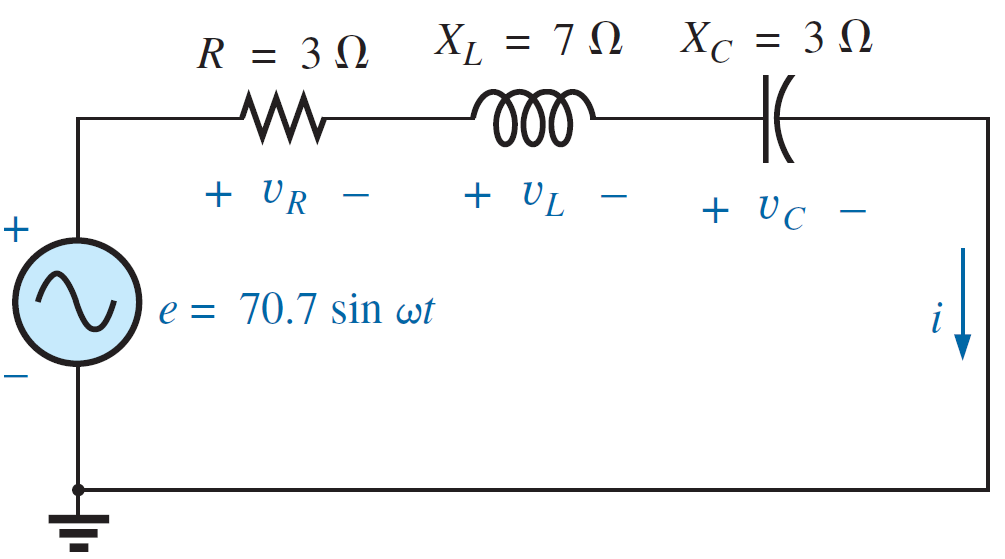 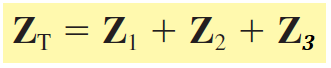 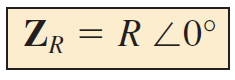 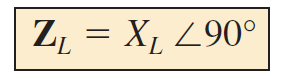 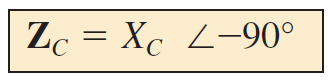 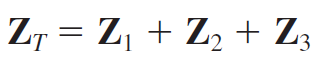 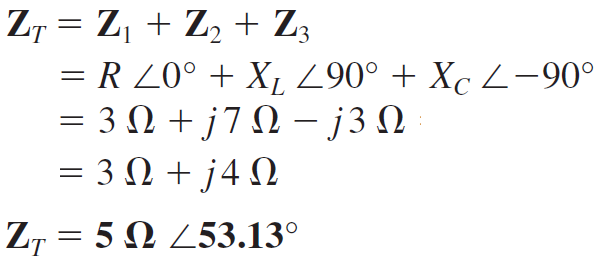 SERIES AC CIRCUITS
R-L-C
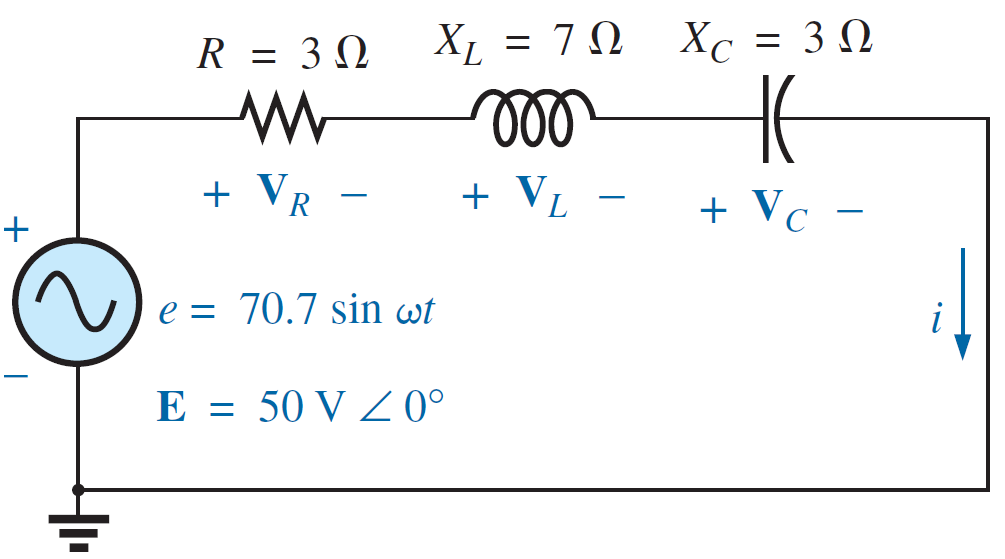 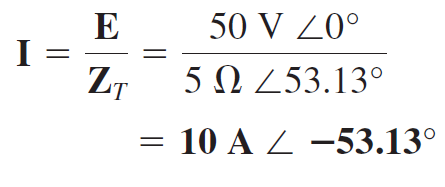 SERIES AC CIRCUITS
R-L-C
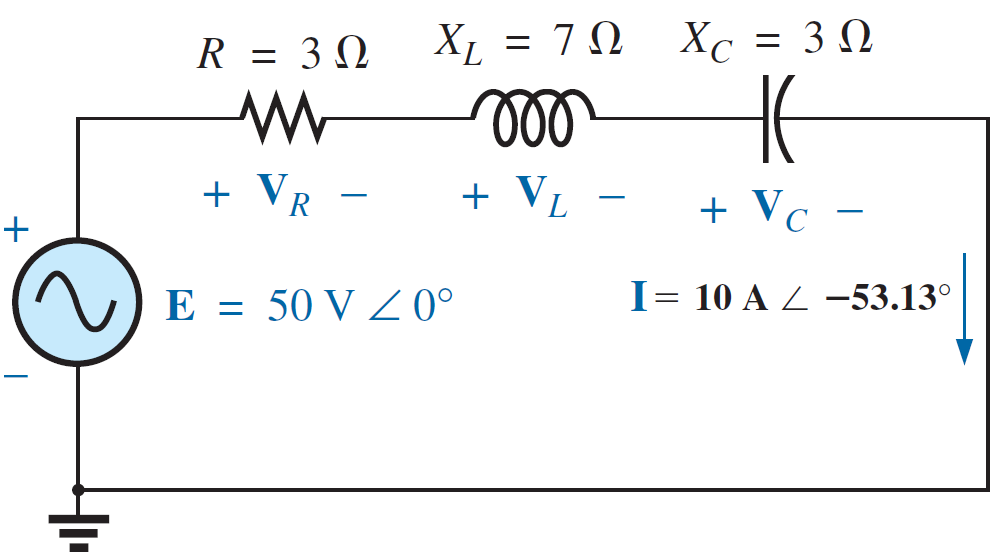 SERIES AC CIRCUITS
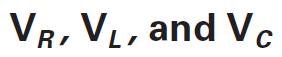 R-L-C
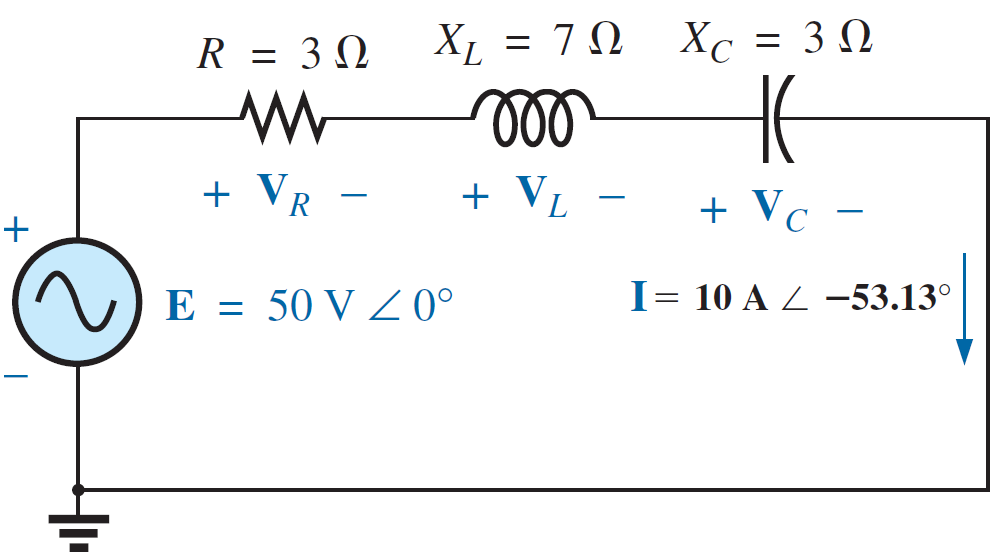 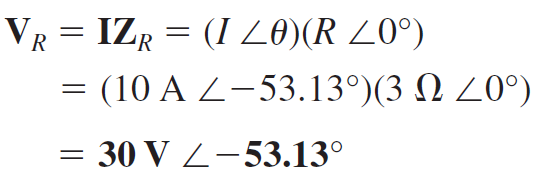 SERIES AC CIRCUITS
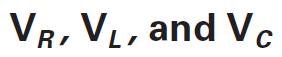 R-L-C
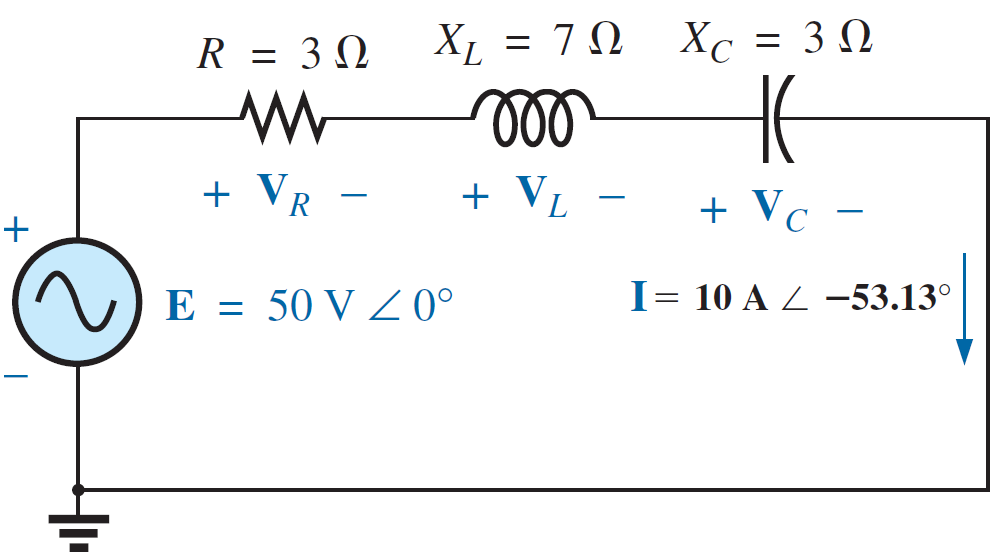 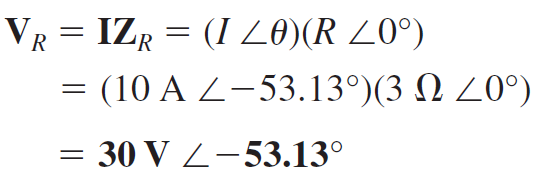 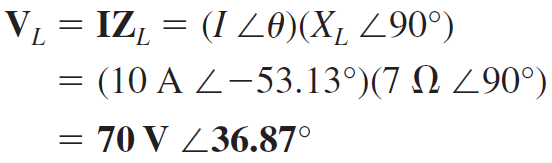 SERIES AC CIRCUITS
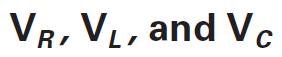 R-L-C
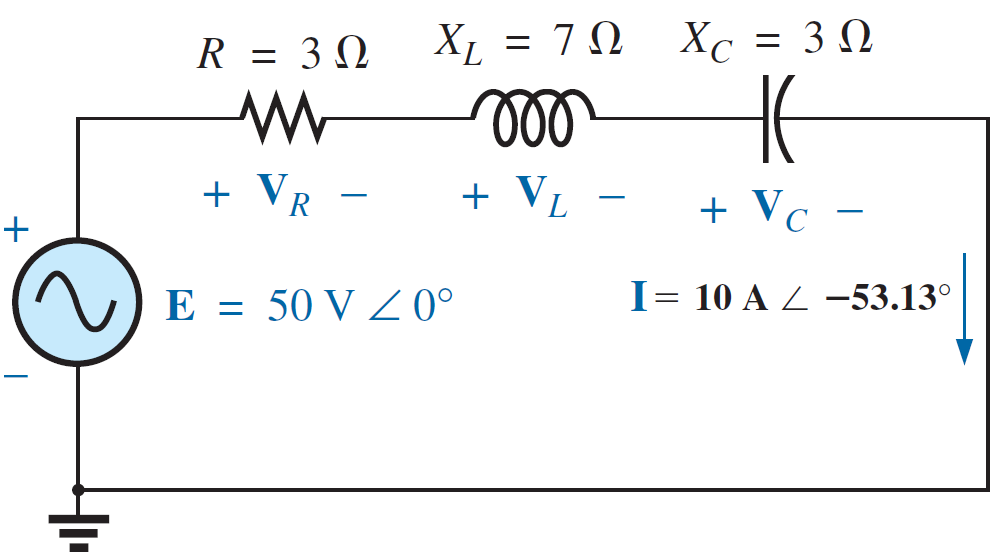 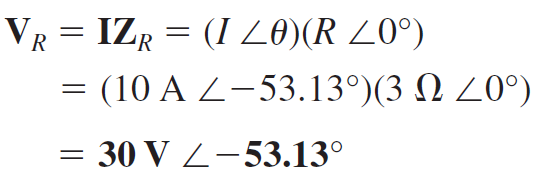 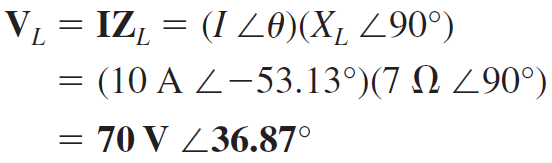 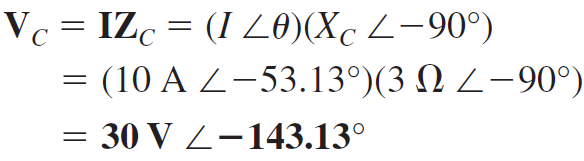 SERIES AC CIRCUITS
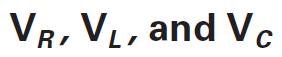 R-L-C
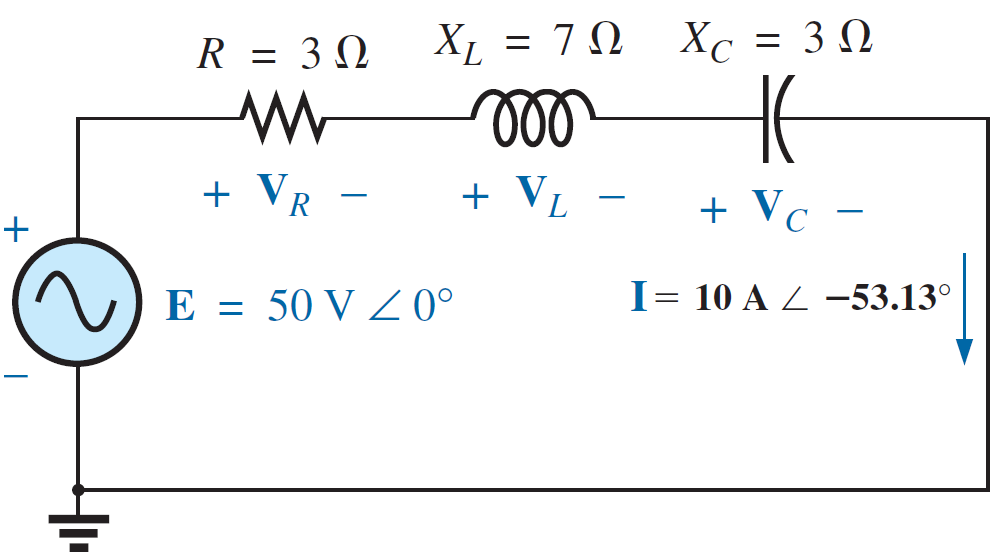 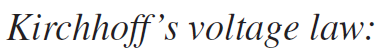 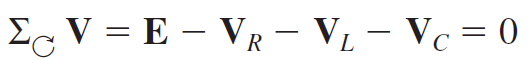 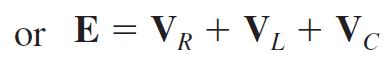 SERIES AC CIRCUITS
Power:
R-L-C
The total power in watts delivered to the circuit is
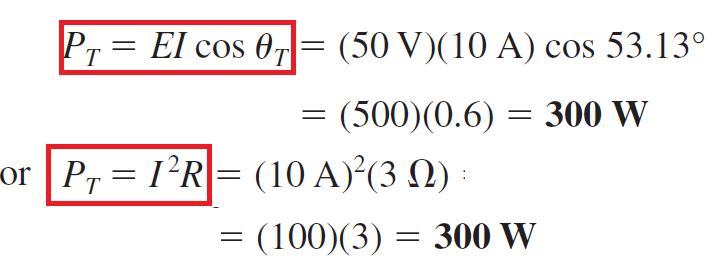 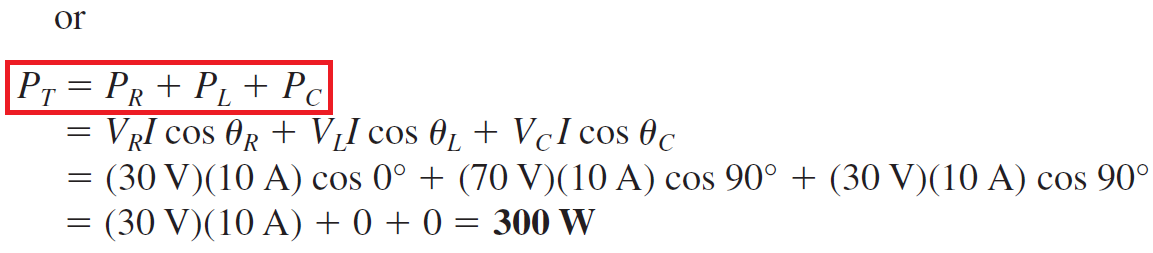 SERIES AC CIRCUITS
Power Factor:
R-L-C
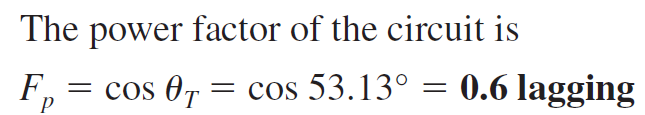 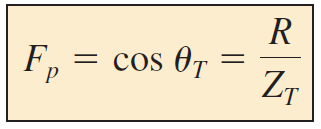 Or
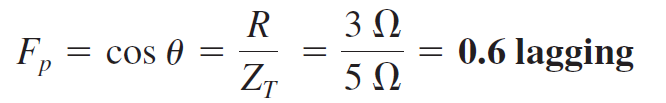 SERIES AC CIRCUITS
VOLTAGE DIVIDER RULE
The basic format for the voltage divider rule in AC circuits is exactly the same as that for DC circuits:
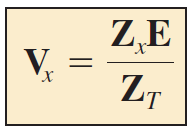 where Vx is the voltage across one or more elements in a series that have total impedance Zx , E is the total voltage appearing across the series circuit, and ZT is the total impedance of the series circuit.
SERIES AC CIRCUITS
VOLTAGE DIVIDER RULE
EXAMPLE 1: Using the voltage divider rule, find the voltage across each element of the circuit in Figure shown.
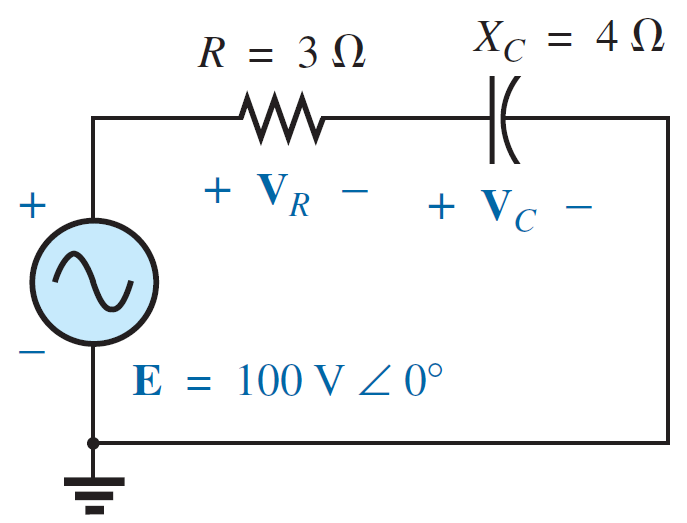 SERIES AC CIRCUITS
VOLTAGE DIVIDER RULE
EXAMPLE 1: Using the voltage divider rule, find the voltage across each element of the circuit in Figure shown.
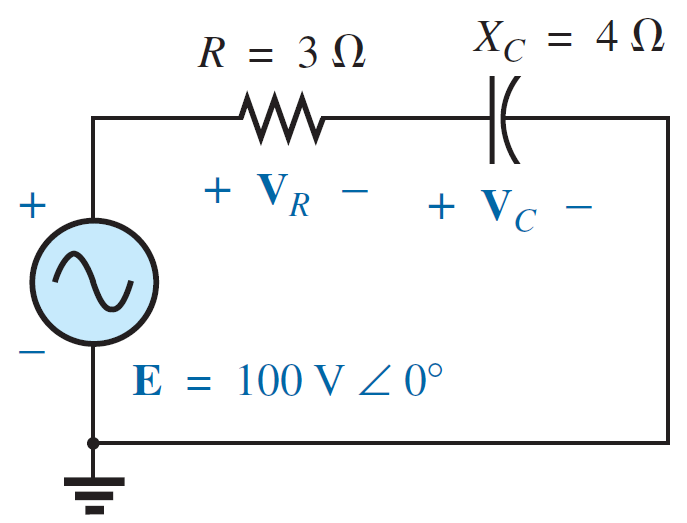 Solution:
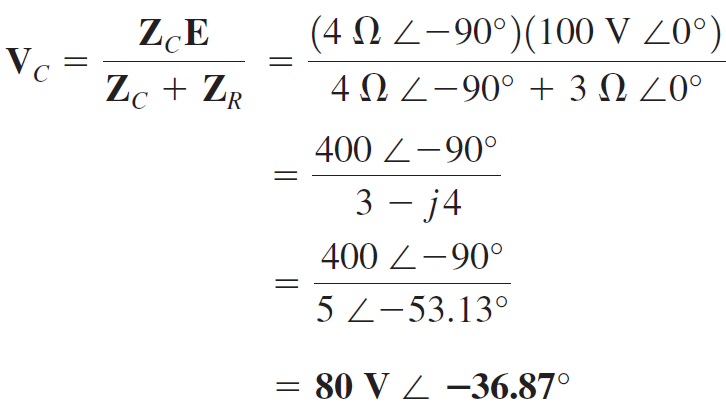 SERIES AC CIRCUITS
VOLTAGE DIVIDER RULE
EXAMPLE 1: Using the voltage divider rule, find the voltage across each element of the circuit in Figure shown.
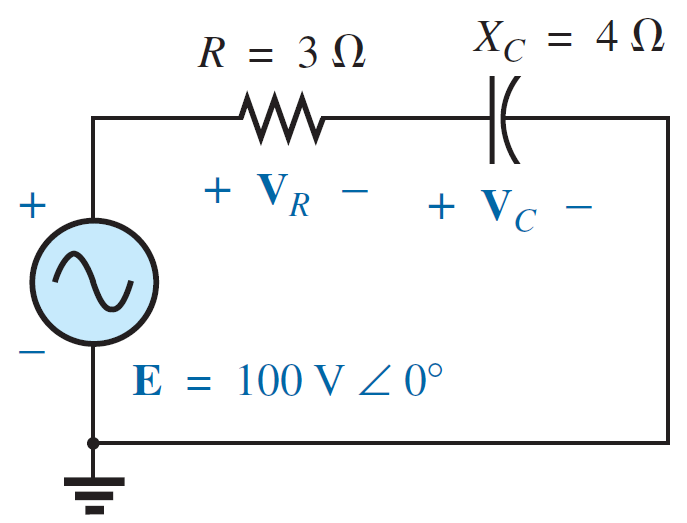 Solution:
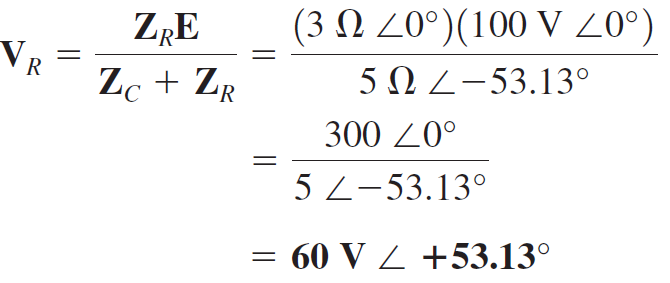 SERIES AC CIRCUITS
VOLTAGE DIVIDER RULE
EXAMPLE 2: Using the voltage divider rule, find the unknown voltages VR , VL , VC , and V1 for the circuit in Figure shown.
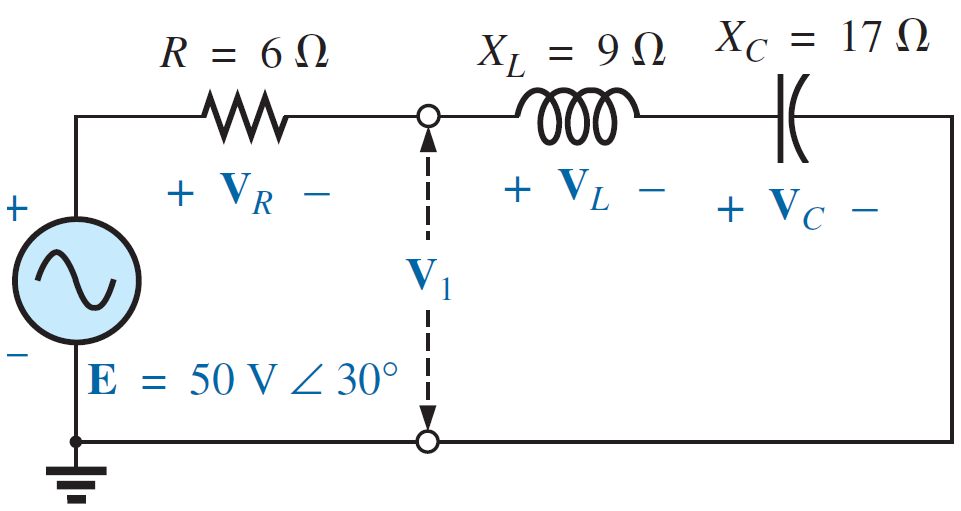 SERIES AC CIRCUITS
VOLTAGE DIVIDER RULE
EXAMPLE 2: Using the voltage divider rule, find the unknown voltages VR , VL , VC , and V1 for the circuit in Figure shown.
Solution:
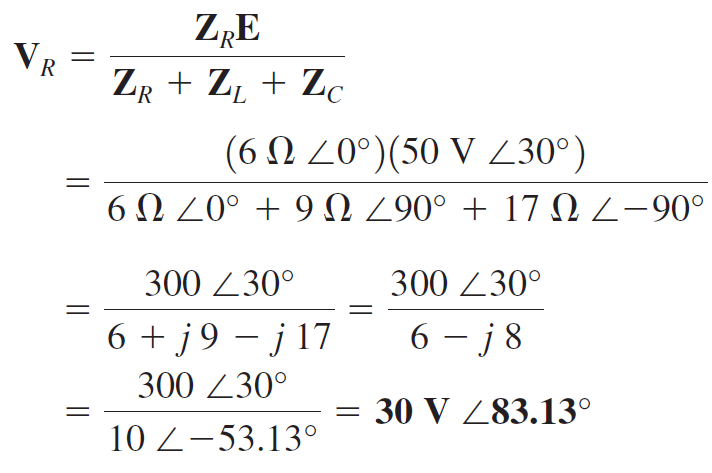 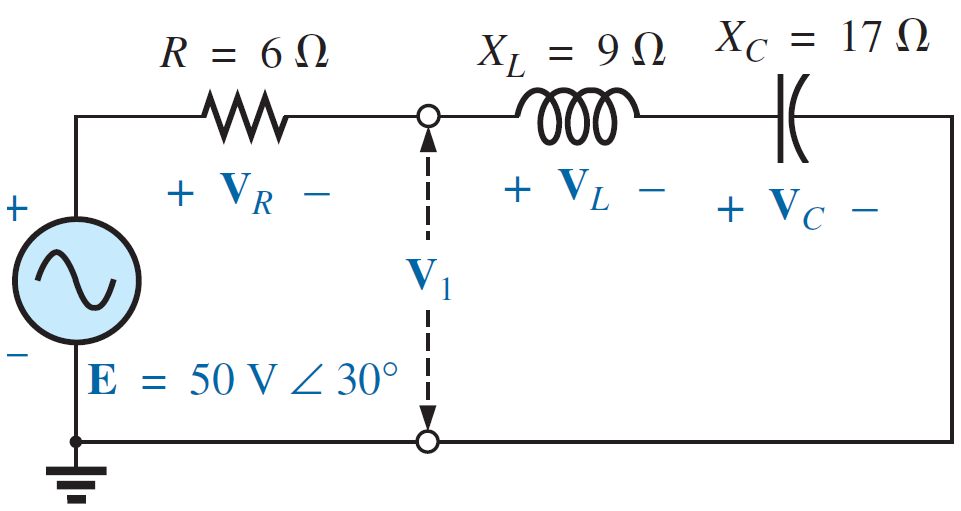 SERIES AC CIRCUITS
VOLTAGE DIVIDER RULE
EXAMPLE 2: Using the voltage divider rule, find the unknown voltages VR , VL , VC , and V1 for the circuit in Figure shown.
Solution:
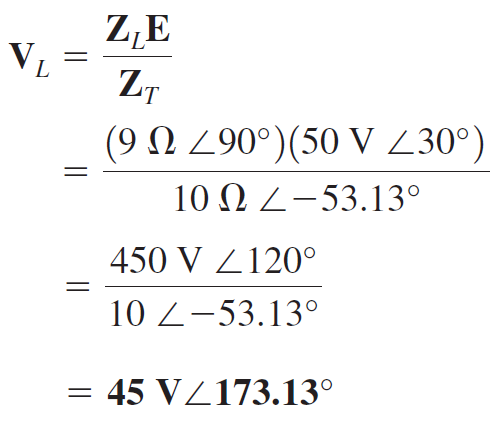 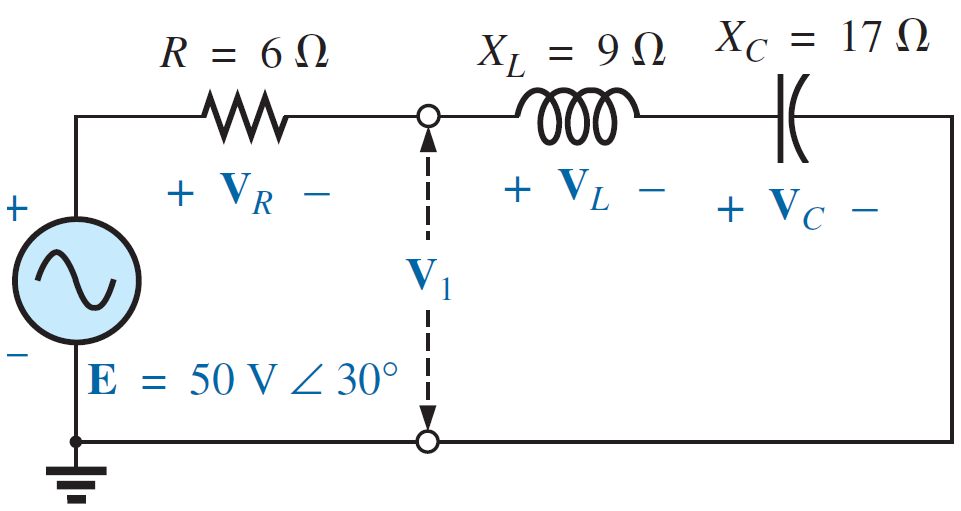 SERIES AC CIRCUITS
VOLTAGE DIVIDER RULE
EXAMPLE 2: Using the voltage divider rule, find the unknown voltages VR , VL , VC , and V1 for the circuit in Figure shown.
Solution:
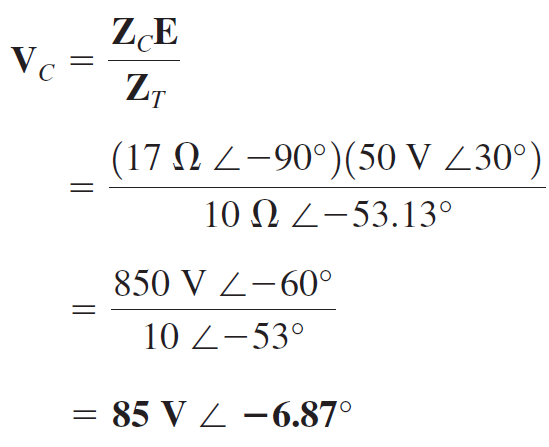 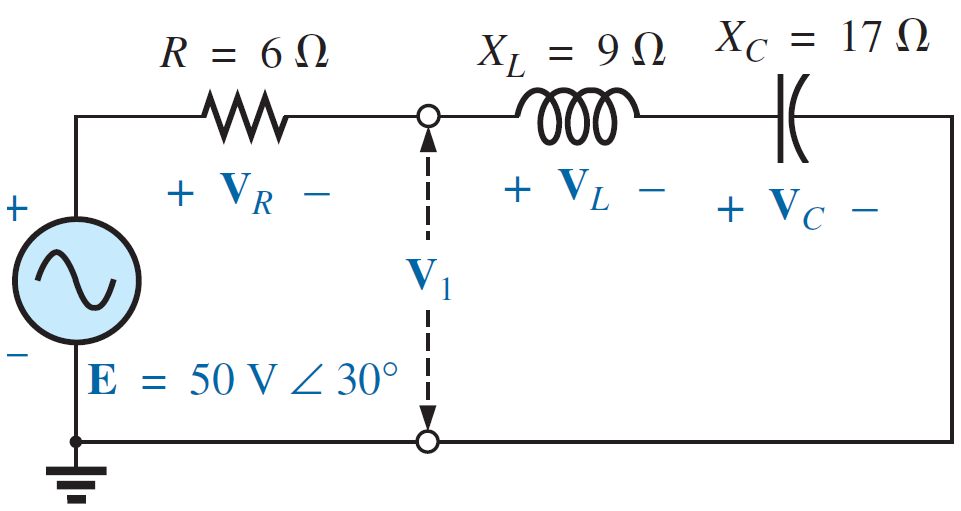 SERIES AC CIRCUITS
VOLTAGE DIVIDER RULE
EXAMPLE 2: Using the voltage divider rule, find the unknown voltages VR , VL , VC , and V1 for the circuit in Figure shown.
Solution:
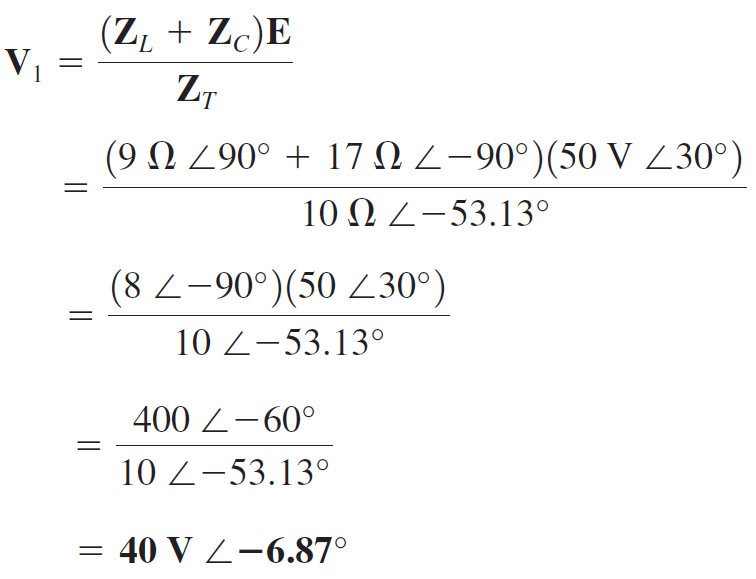 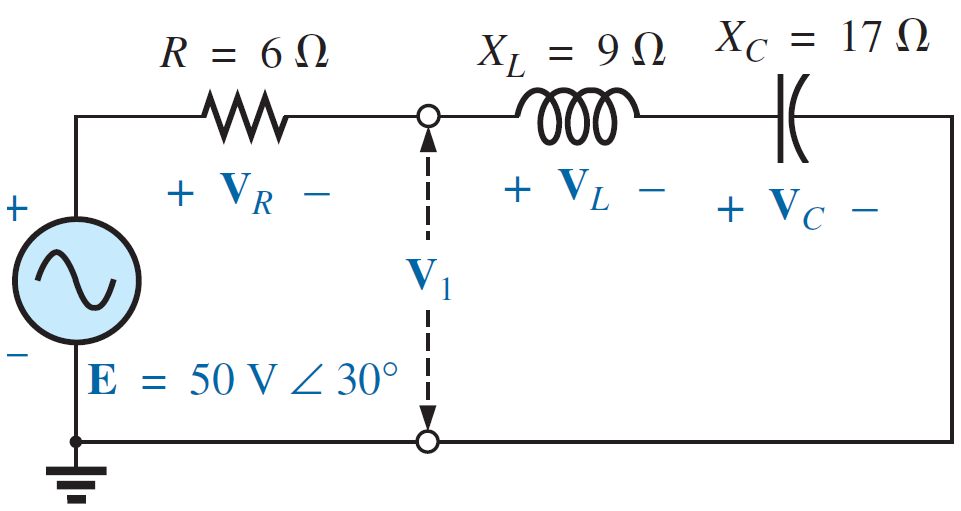 SERIES AC CIRCUITS
Solution:
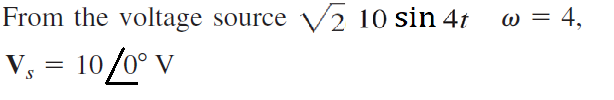 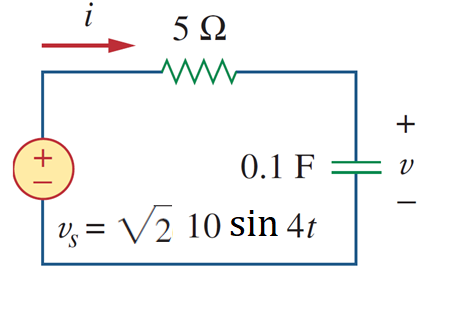 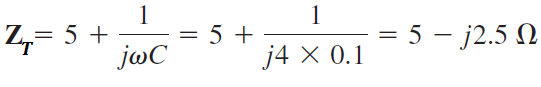 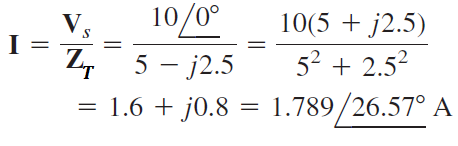 The voltage across the capacitor is
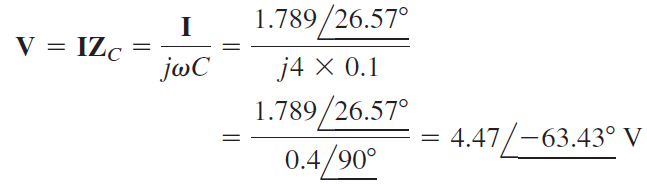 PARALLEL AC CIRCUITS
PARALLEL CONFIGURATION
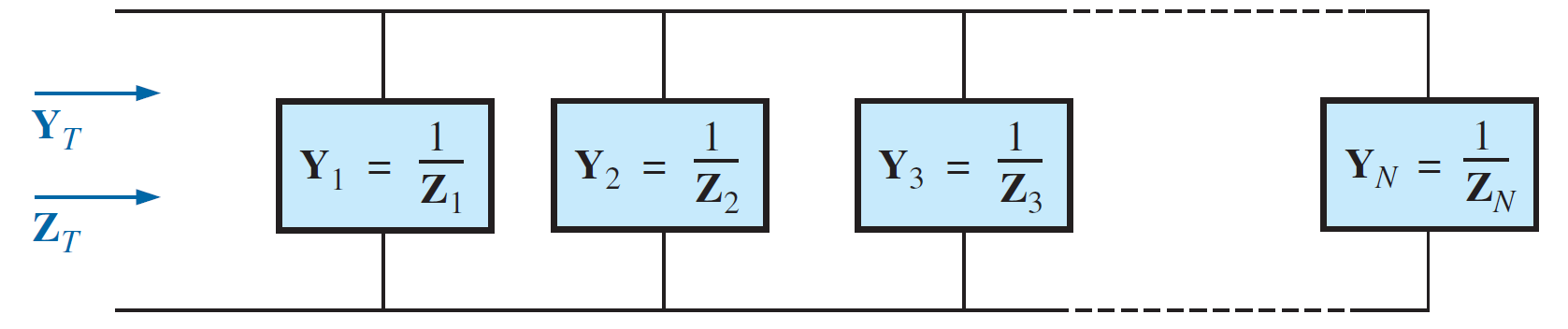 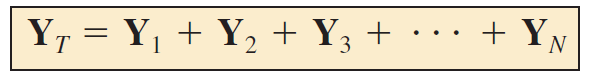 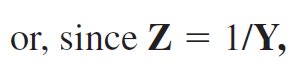 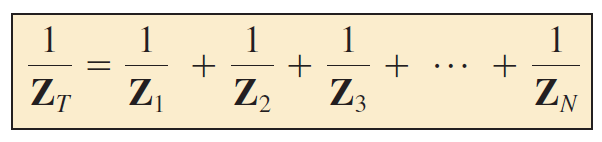 PARALLEL AC CIRCUITS
PARALLEL CONFIGURATION
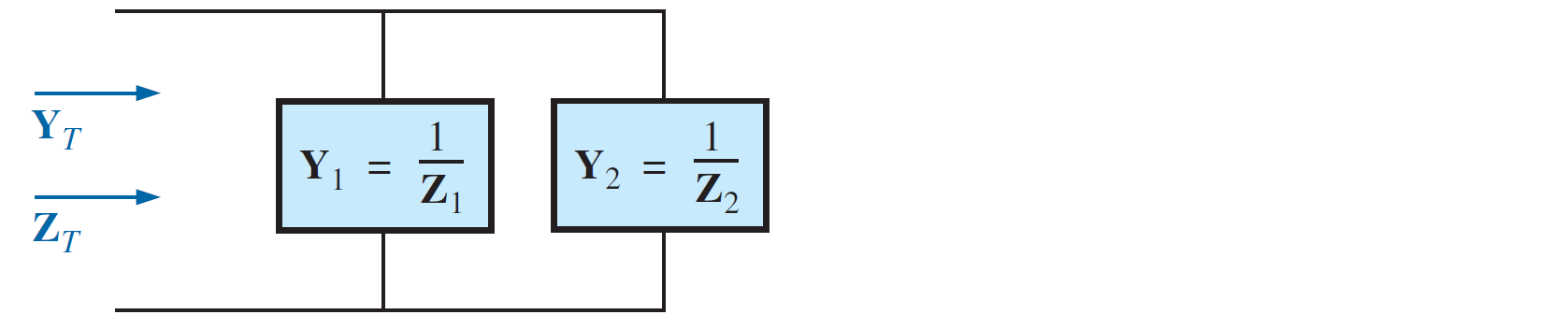 For two impedances in parallel,
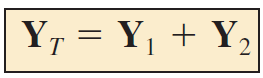 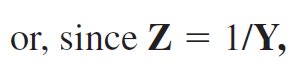 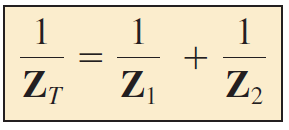 PARALLEL AC CIRCUITS
PARALLEL CONFIGURATION
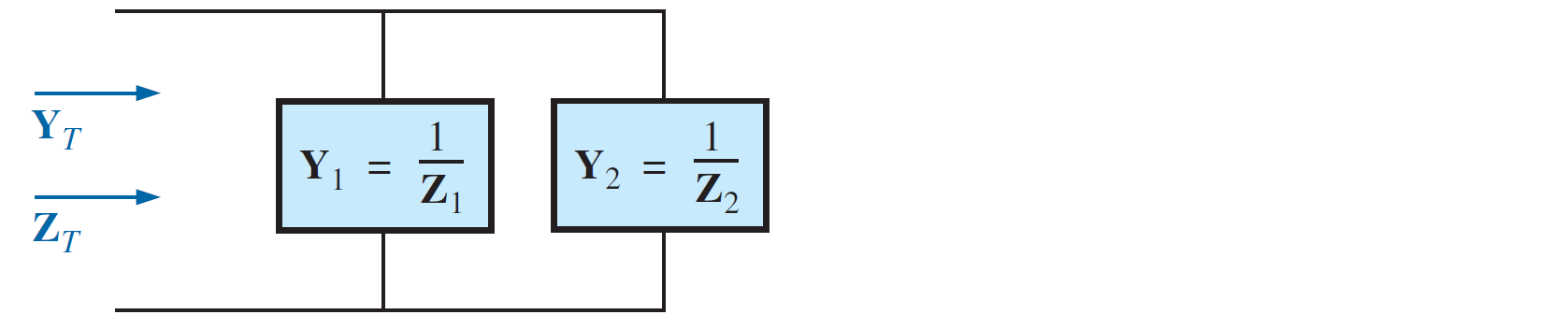 For two impedances in parallel,
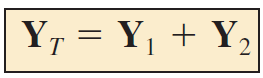 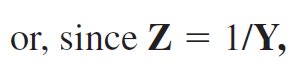 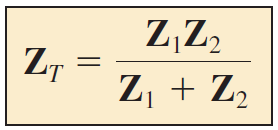 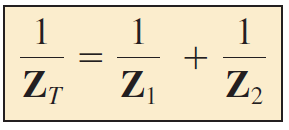 PARALLEL AC CIRCUITS
PARALLEL CONFIGURATION
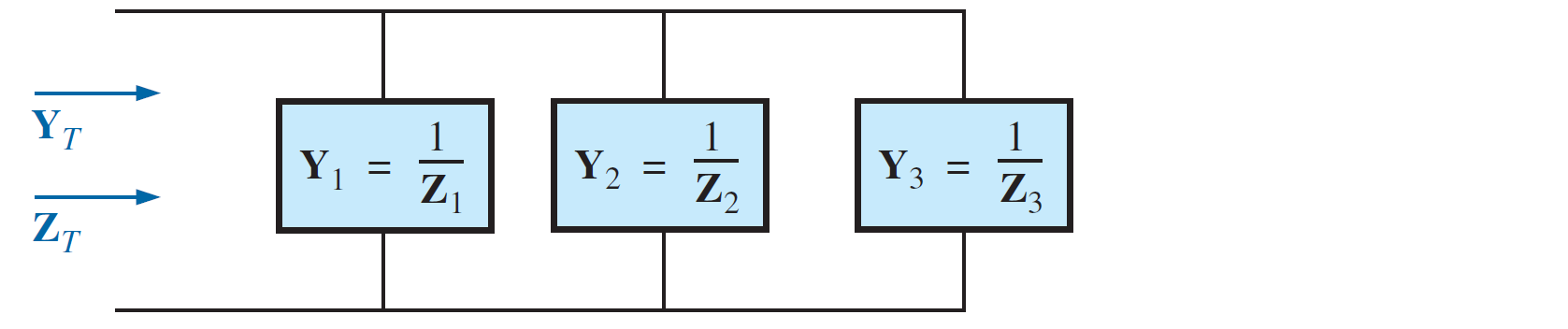 For three impedances in parallel,
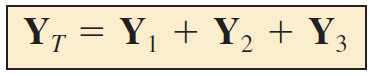 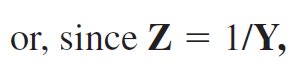 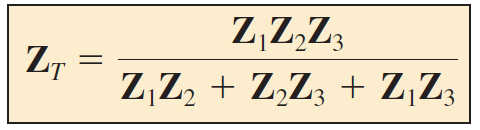 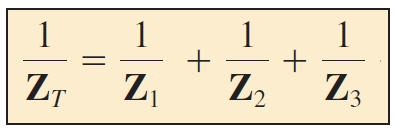 PARALLEL AC CIRCUITS
PARALLEL CONFIGURATION
The conductance (G) is the reciprocal of resistance, and
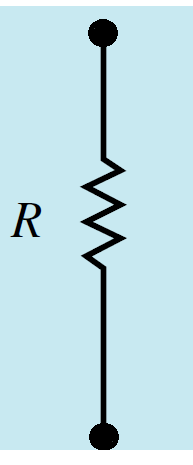 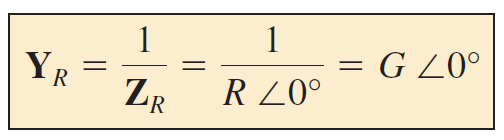 PARALLEL AC CIRCUITS
PARALLEL CONFIGURATION
The reciprocal of reactance (1/X) is called susceptance (B)
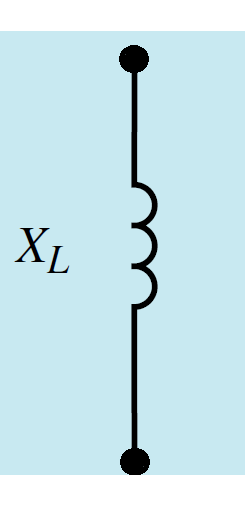 For the inductor,
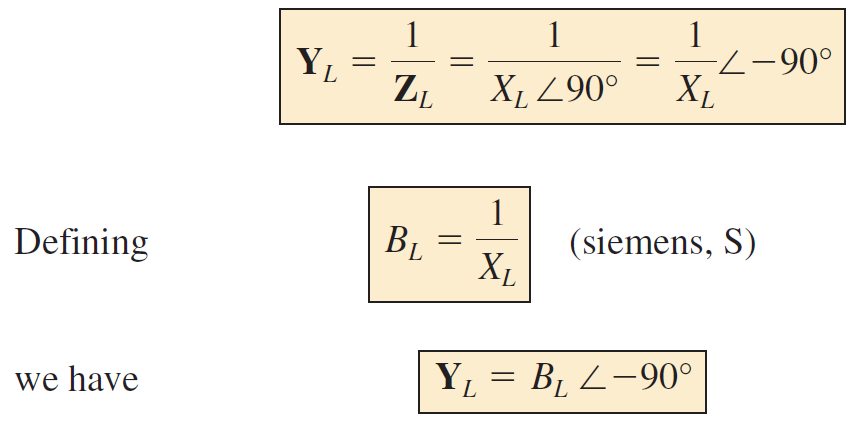 PARALLEL AC CIRCUITS
PARALLEL CONFIGURATION
The reciprocal of reactance (1/X) is called susceptance (B)
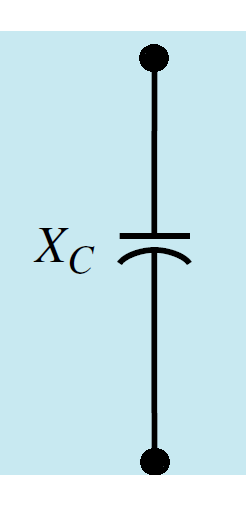 For the capacitor,
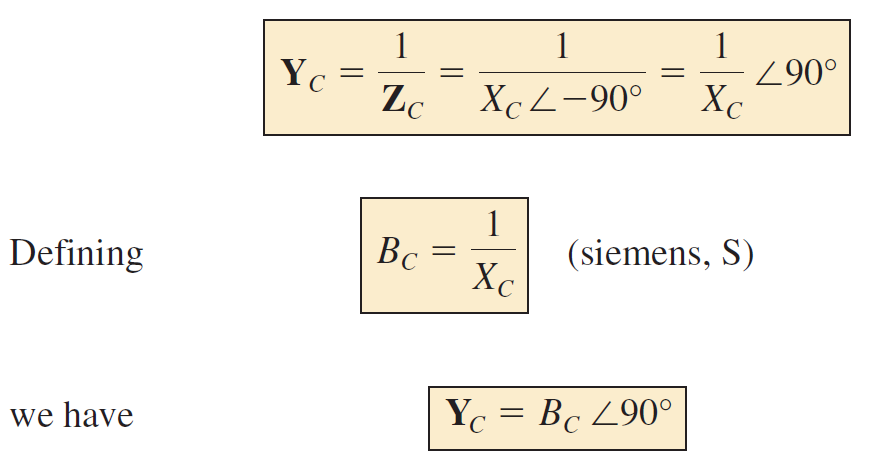 PARALLEL AC CIRCUITS
PARALLEL CONFIGURATION
EXAMPLE 4: For the circuit in Figure shown.
a. Calculate the input impedance.
b. Find the admittance of each parallel branch.
c. Determine the input admittance.
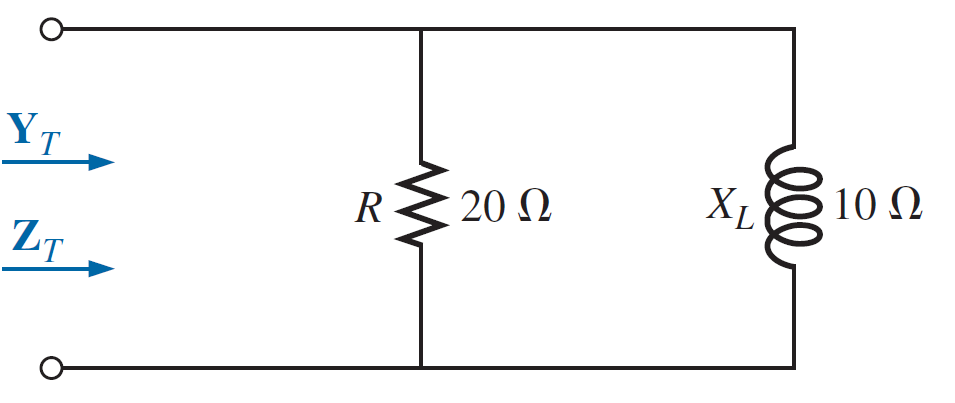 PARALLEL AC CIRCUITS
PARALLEL CONFIGURATION
EXAMPLE 4: For the circuit in Figure shown.
a. Calculate the input impedance.
b. Find the admittance of each parallel branch.
c. Determine the input admittance.
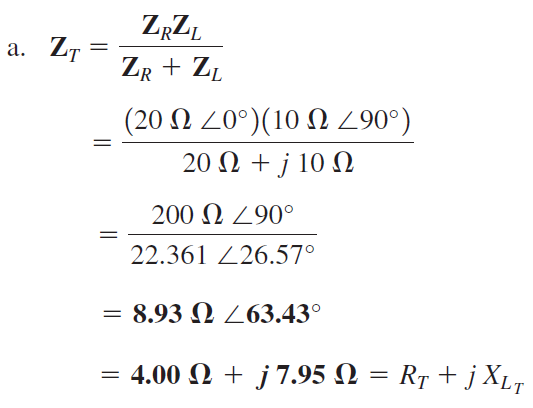 Solutions:
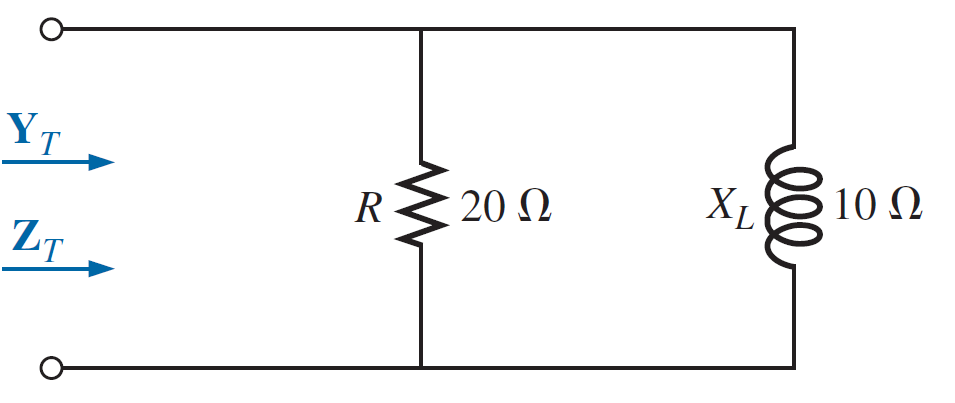 PARALLEL AC CIRCUITS
PARALLEL CONFIGURATION
EXAMPLE 4: For the circuit in Figure shown.
a. Calculate the input impedance.
b. Find the admittance of each parallel branch.
c. Determine the input admittance.
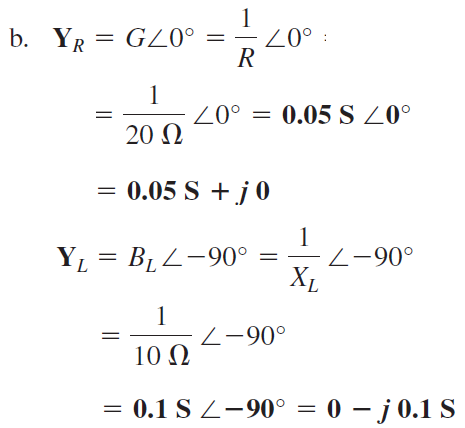 Solutions:
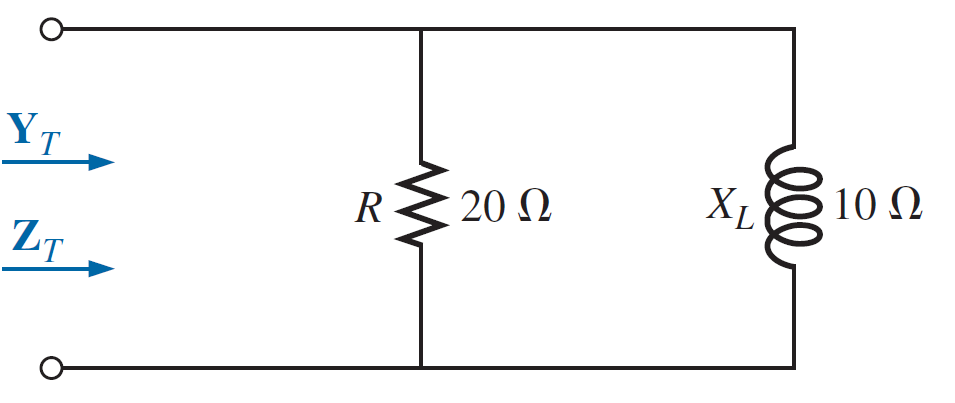 PARALLEL AC CIRCUITS
PARALLEL CONFIGURATION
EXAMPLE 4: For the circuit in Figure shown.
a. Calculate the input impedance.
b. Find the admittance of each parallel branch.
c. Determine the input admittance.
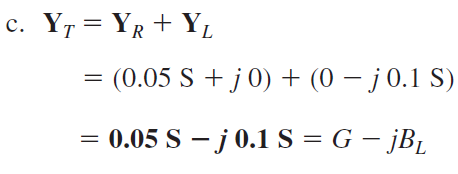 Solutions:
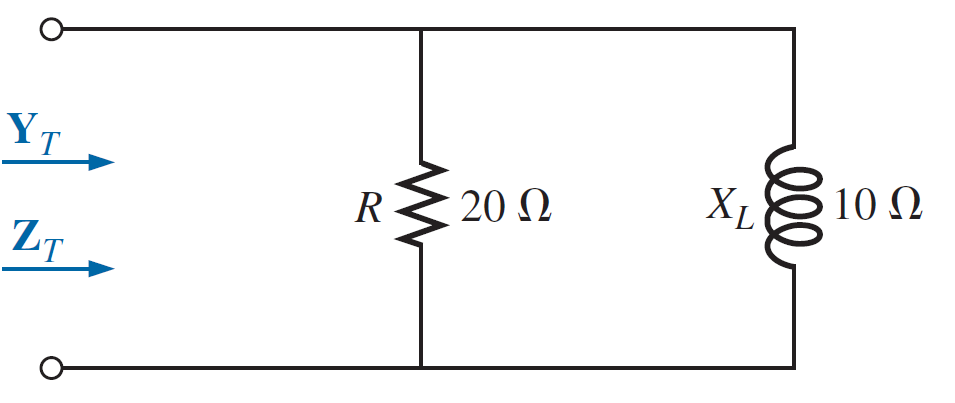 PARALLEL AC CIRCUITS
PARALLEL CONFIGURATION
EXAMPLE 5: For the circuit in Figure shown.
a. Find the admittance of each parallel branch.
b. Determine the input admittance.
c. Determine the input impedance.
Solutions:
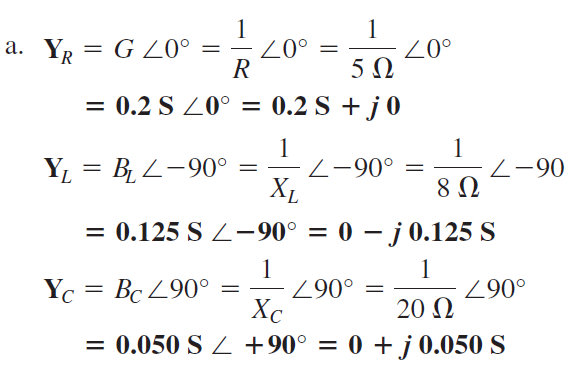 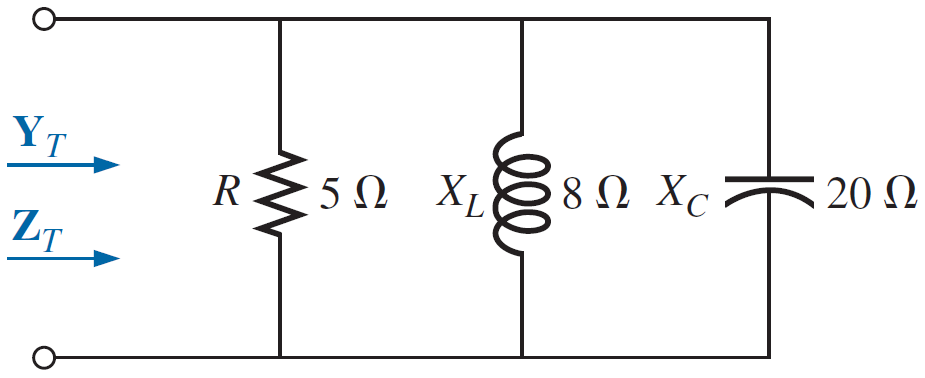 PARALLEL AC CIRCUITS
PARALLEL CONFIGURATION
EXAMPLE 5: For the circuit in Figure shown.
a. Find the admittance of each parallel branch.
b. Determine the input admittance.
c. Determine the input impedance.
Solutions:
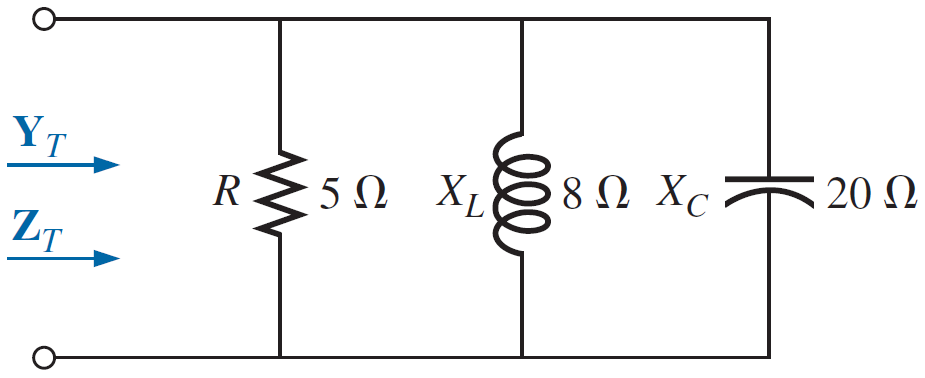 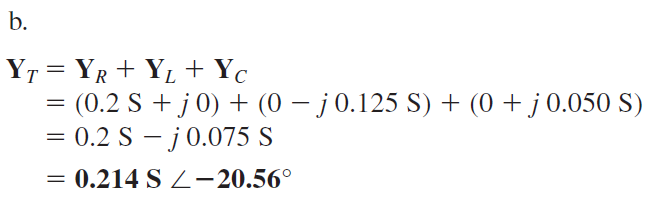 PARALLEL AC CIRCUITS
PARALLEL CONFIGURATION
EXAMPLE 5: For the circuit in Figure shown.
a. Find the admittance of each parallel branch.
b. Determine the input admittance.
c. Determine the input impedance.
Solutions:
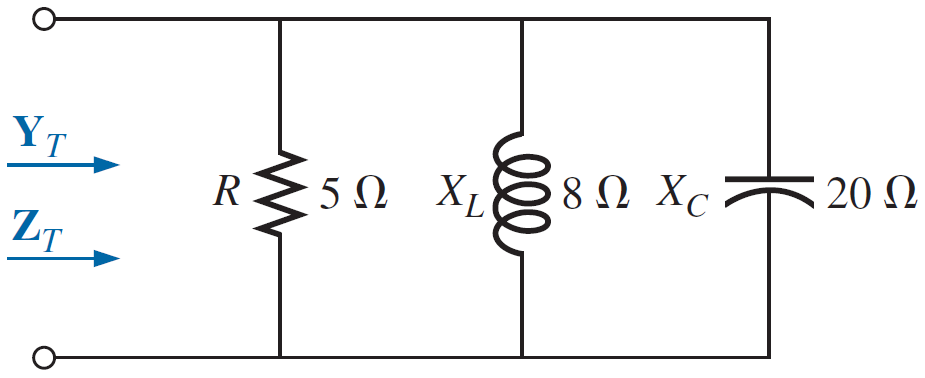 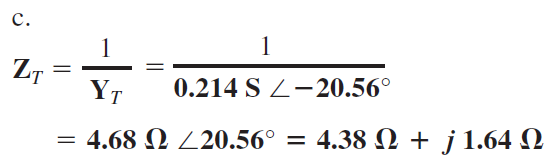 PARALLEL AC CIRCUITS
PARALLEL CONFIGURATION
EXAMPLE 5: For the circuit in Figure shown.
a. Find the admittance of each parallel branch.
b. Determine the input admittance.
c. Determine the input impedance.
Solutions:
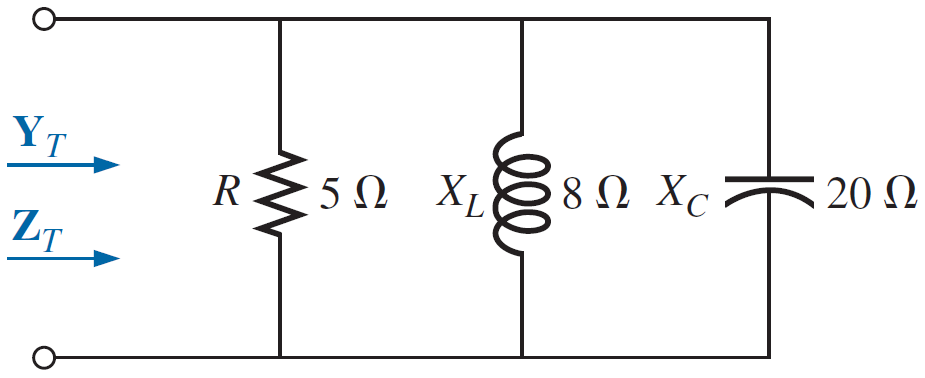 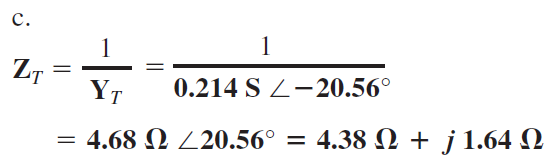 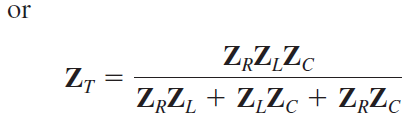 PARALLEL AC CIRCUITS
Parallel Examples
EXAMPLE 6: For the circuit in Figure shown.
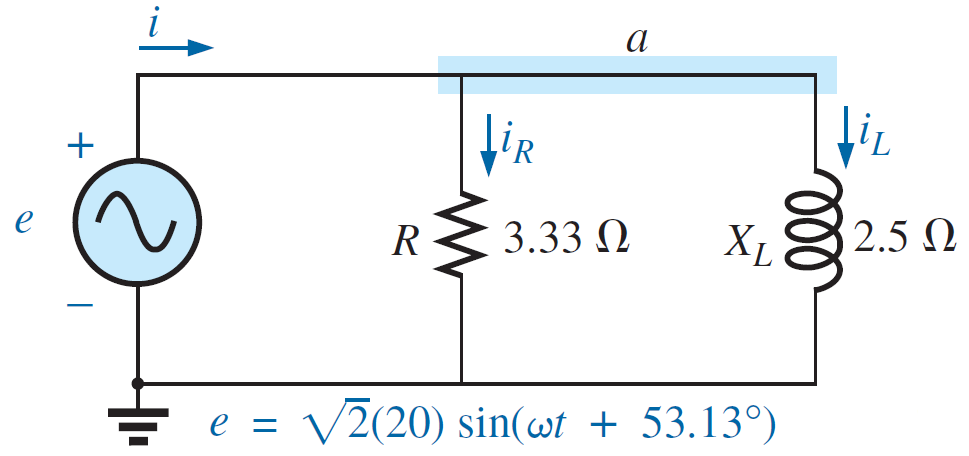 PARALLEL AC CIRCUITS
Parallel Examples
EXAMPLE 6: For the circuit in Figure shown.
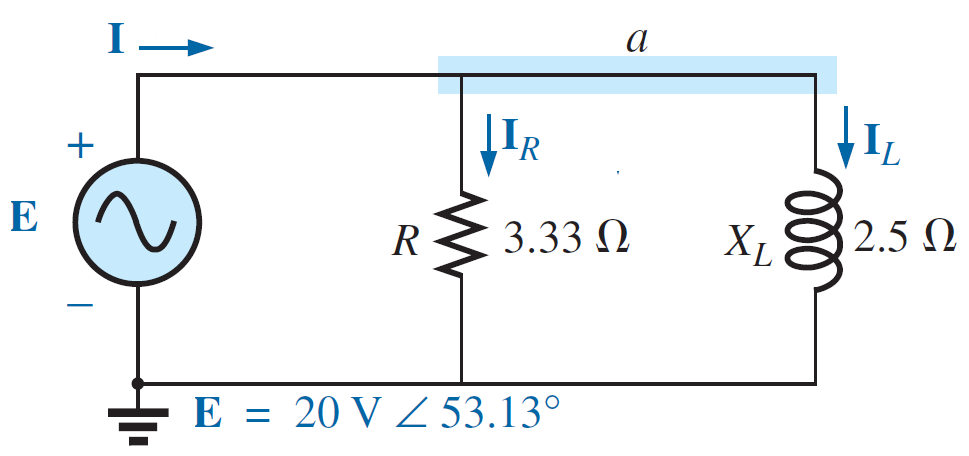 Solutions:
a.
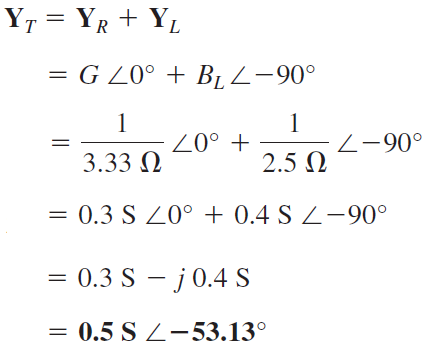 PARALLEL AC CIRCUITS
Parallel Examples
EXAMPLE 6: For the circuit in Figure shown.
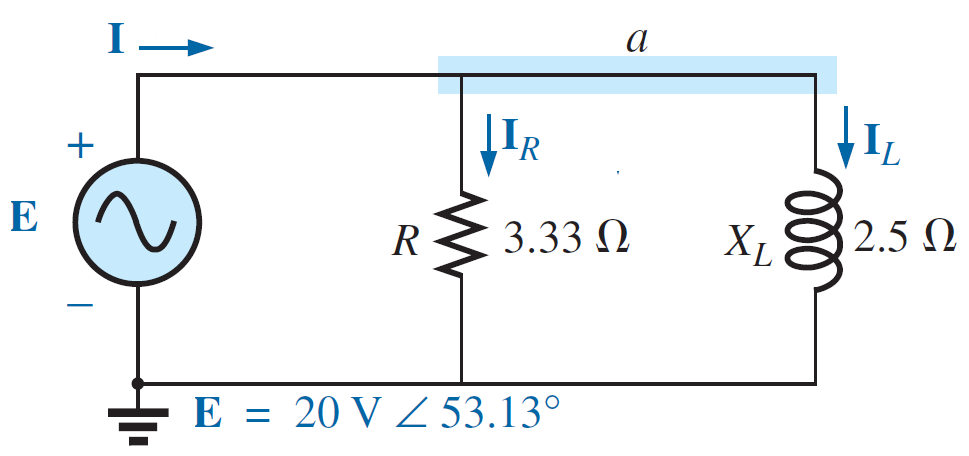 Solutions:
a.
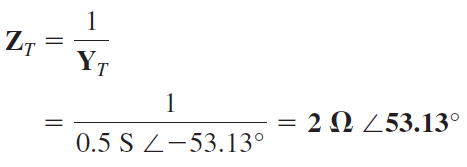 PARALLEL AC CIRCUITS
Parallel Examples
EXAMPLE 6: For the circuit in Figure shown.
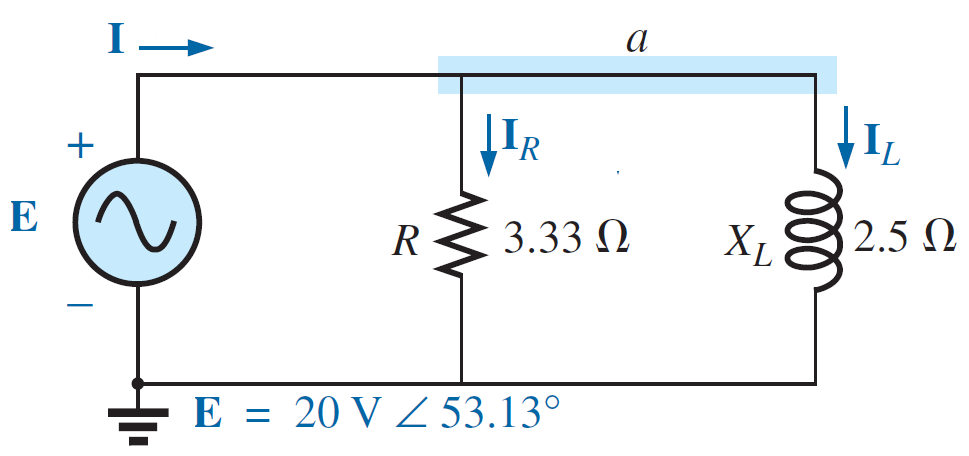 Solutions:
b.
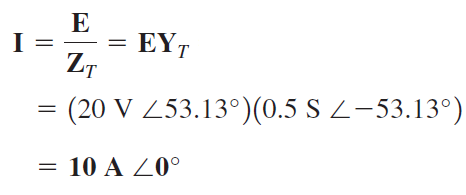 PARALLEL AC CIRCUITS
Parallel Examples
EXAMPLE 6: For the circuit in Figure shown.
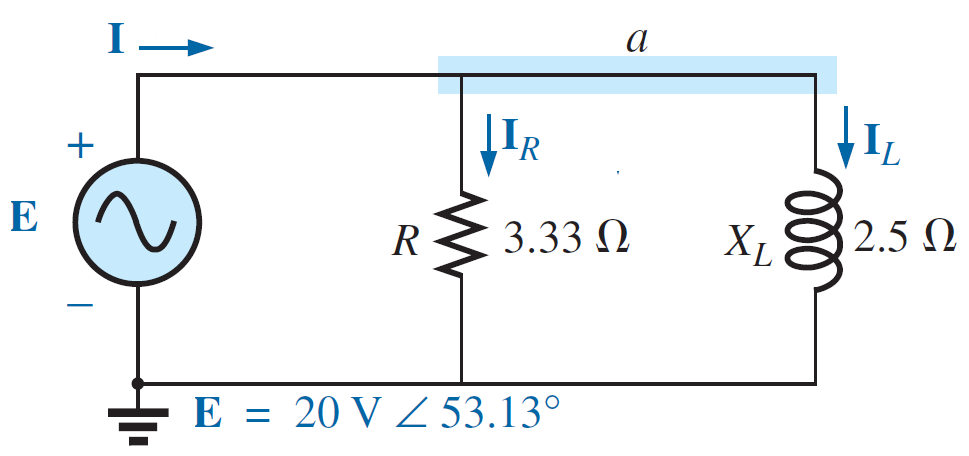 Solutions:
b.
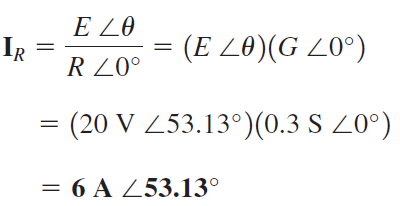 PARALLEL AC CIRCUITS
Parallel Examples
EXAMPLE 6: For the circuit in Figure shown.
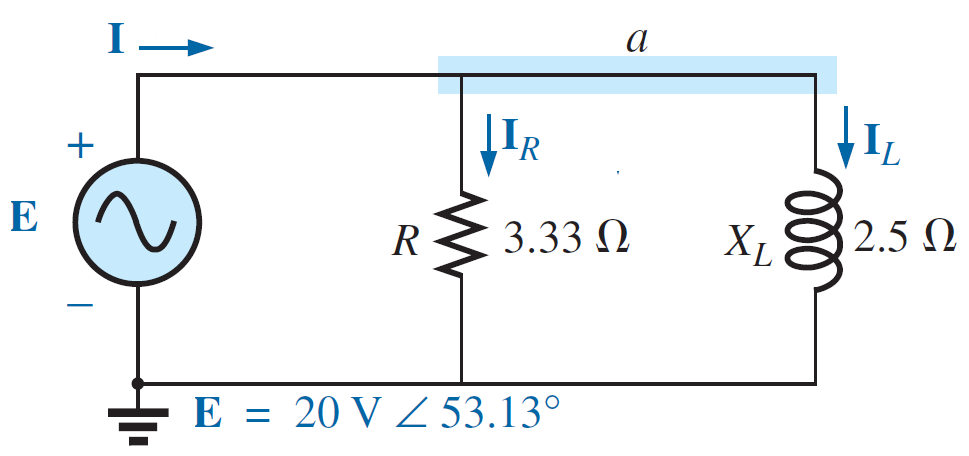 Solutions:
b.
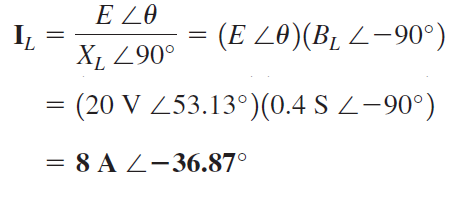 PARALLEL AC CIRCUITS
Parallel Examples
EXAMPLE 6: For the circuit in Figure shown.
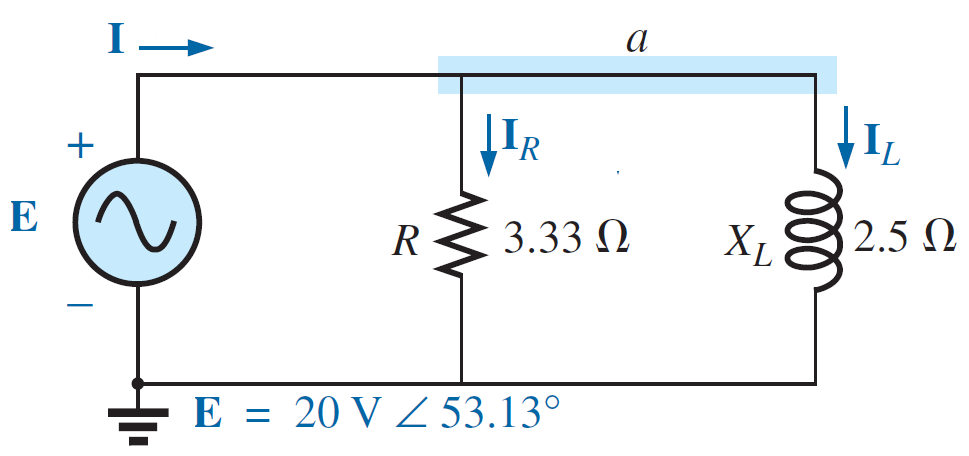 Solutions:
b.
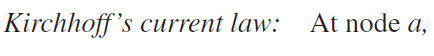 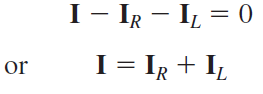 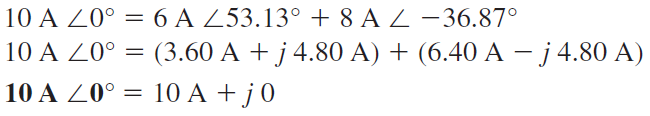 PARALLEL AC CIRCUITS
Parallel Examples
EXAMPLE 6: For the circuit in Figure shown.
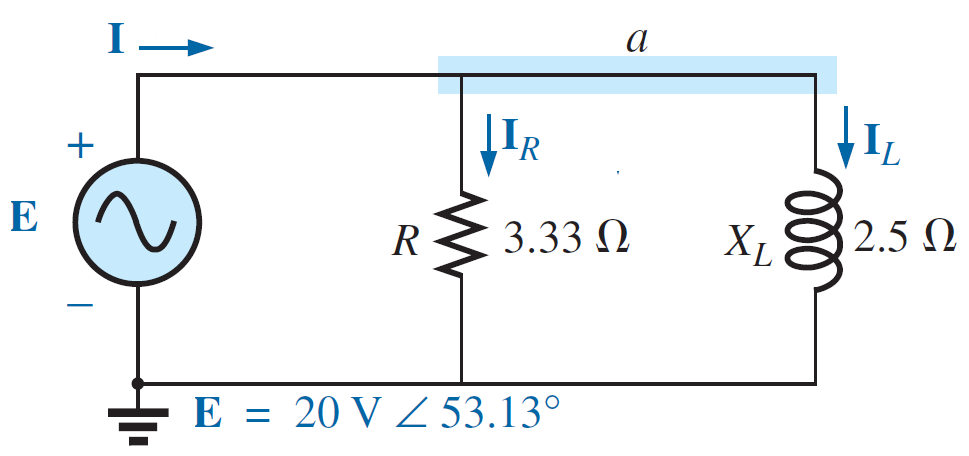 Solutions:
c.
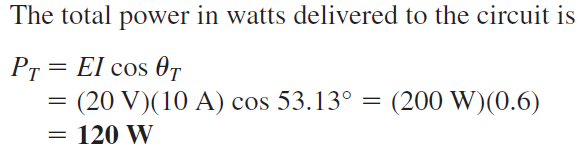 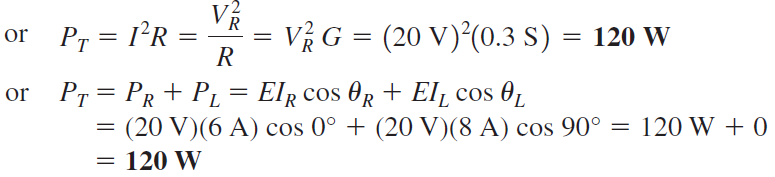 PARALLEL AC CIRCUITS
Parallel Examples
EXAMPLE 6: For the circuit in Figure shown.
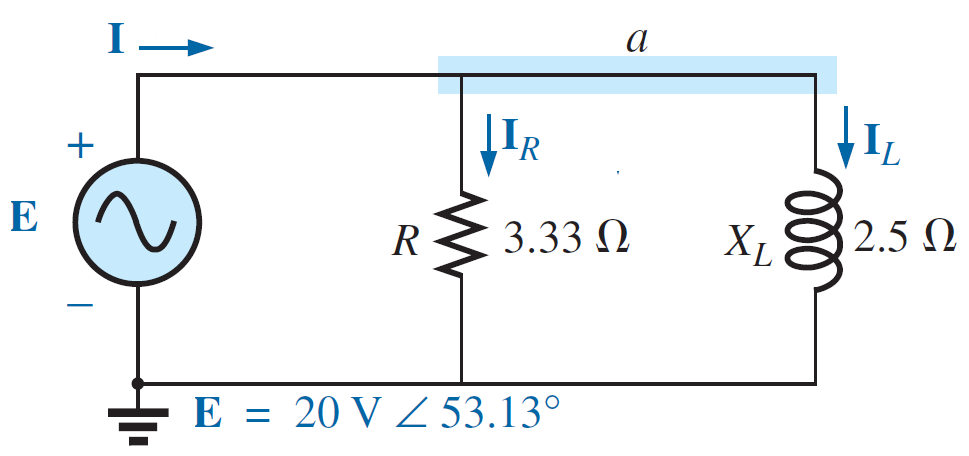 Solutions:
d.
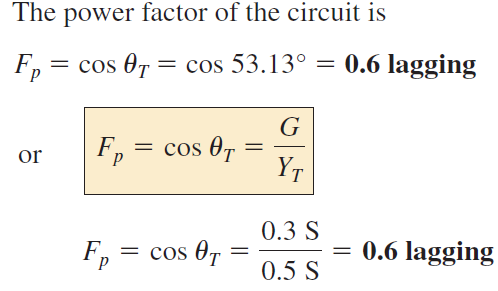 where G  and YT  are the magnitudes of the total conductance and admittance of the parallel network.
PARALLEL AC CIRCUITS
Parallel Examples
EXAMPLE 6: For the circuit in Figure shown.
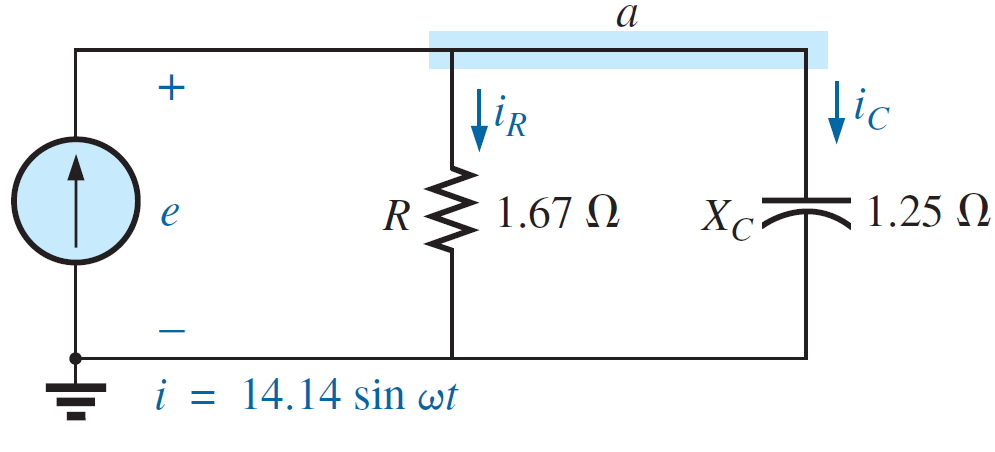 PARALLEL AC CIRCUITS
Parallel Examples
EXAMPLE 6: For the circuit in Figure shown.
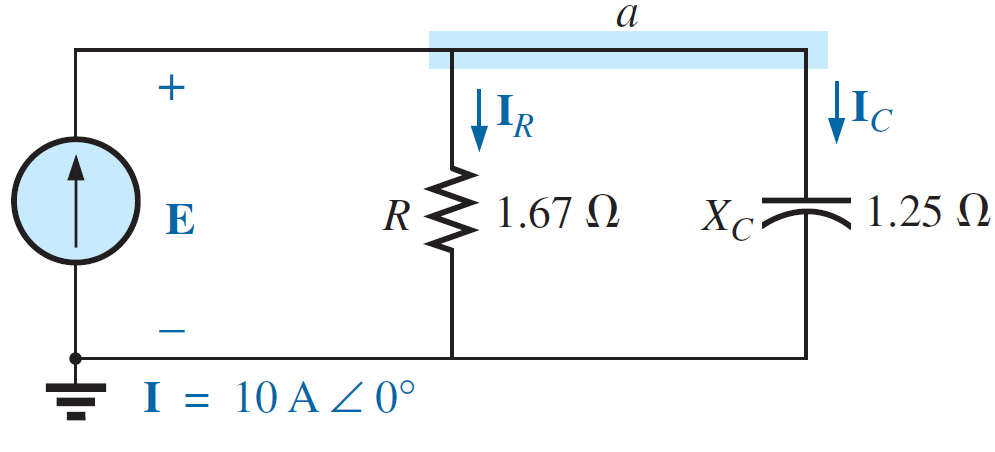 Solutions:
a.
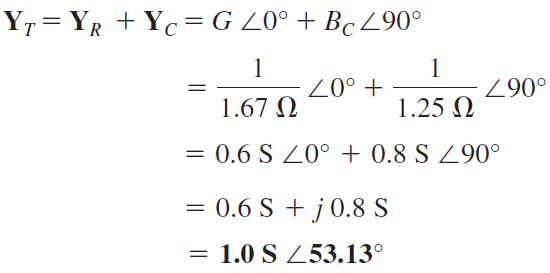 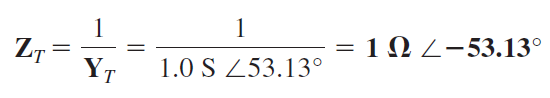 PARALLEL AC CIRCUITS
Parallel Examples
EXAMPLE 6: For the circuit in Figure shown.
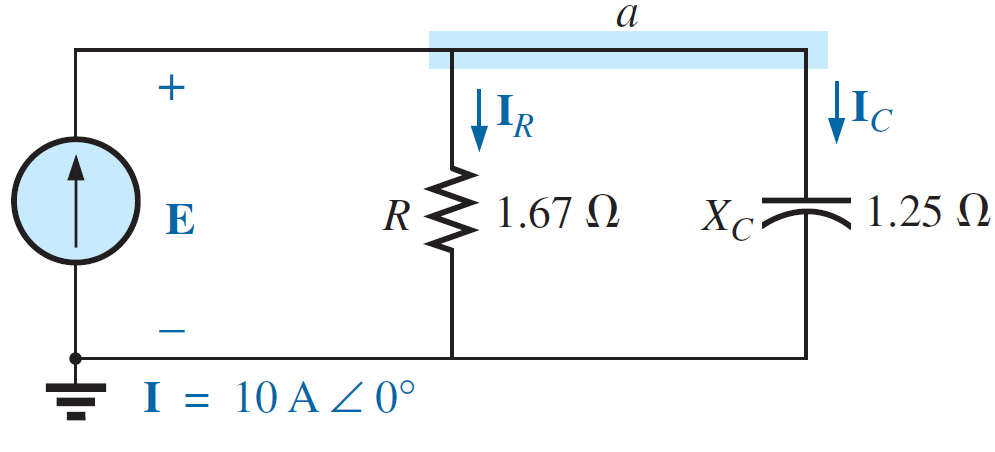 Solutions:
b.
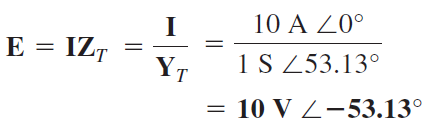 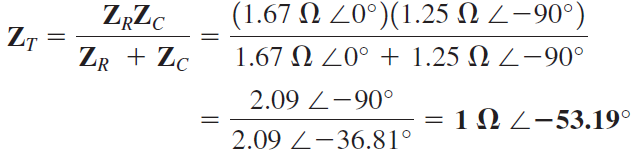 Or
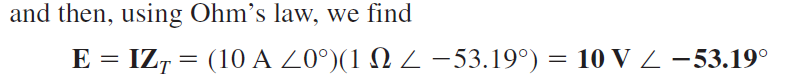 PARALLEL AC CIRCUITS
Parallel Examples
EXAMPLE 6: For the circuit in Figure shown.
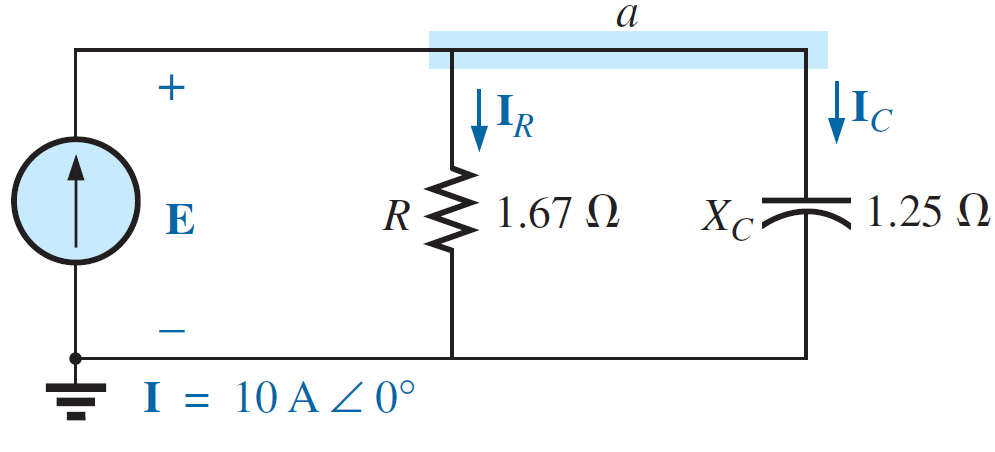 Solutions:
b.
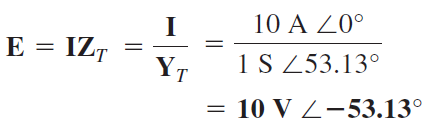 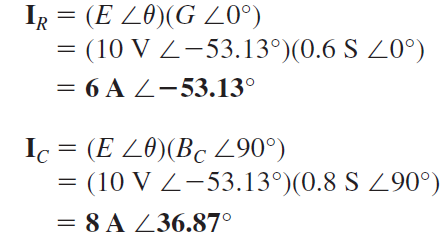 PARALLEL AC CIRCUITS
Parallel Examples
EXAMPLE 6: For the circuit in Figure shown.
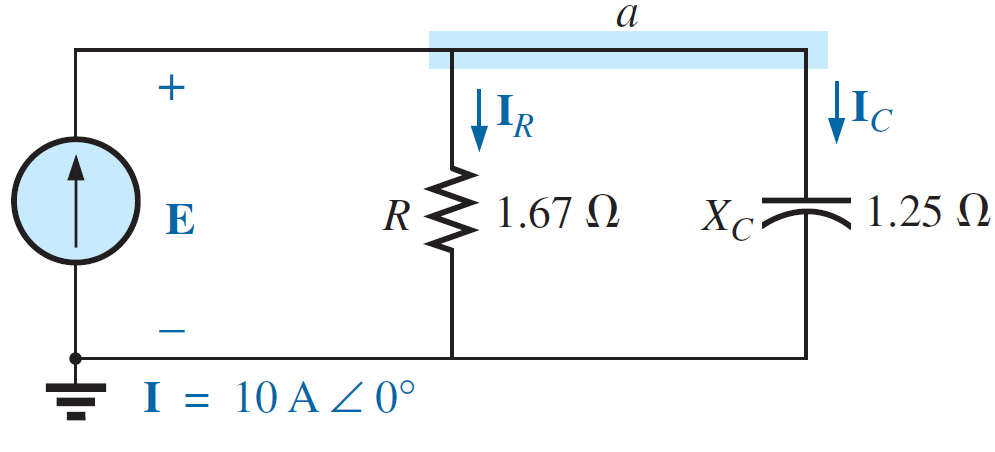 Solutions:
c.
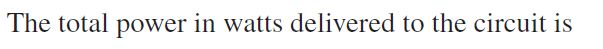 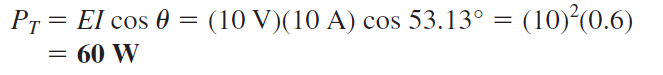 Or
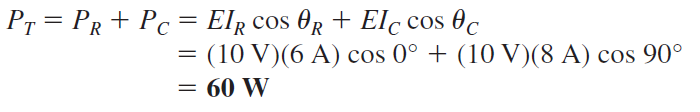 PARALLEL AC CIRCUITS
Parallel Examples
EXAMPLE 6: For the circuit in Figure shown.
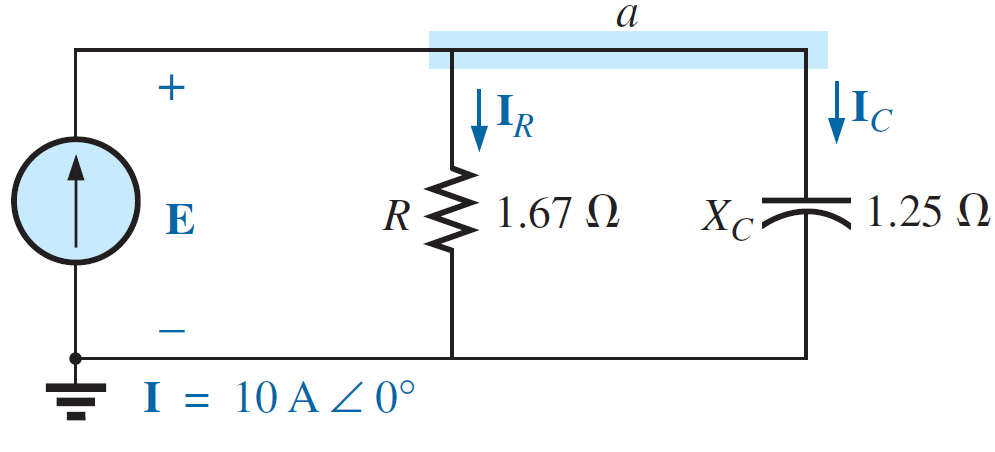 Solutions:
d.
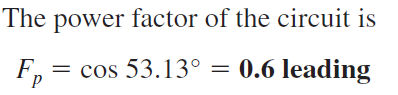 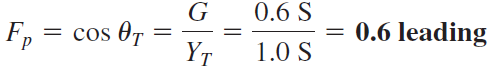 Or
PARALLEL AC CIRCUITS
Parallel Examples
EXAMPLE 7: For the circuit in Figure shown.
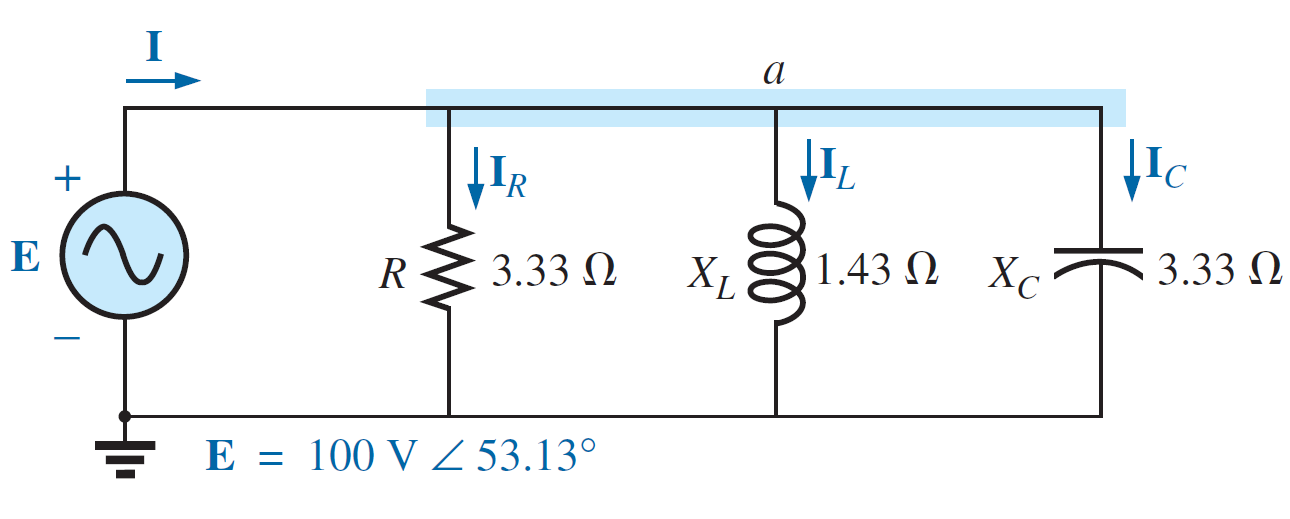 Solutions:
a.
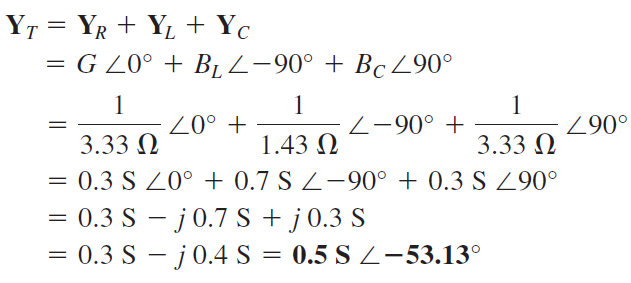 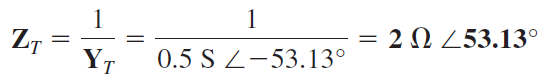 PARALLEL AC CIRCUITS
Parallel Examples
EXAMPLE 7: For the circuit in Figure shown.
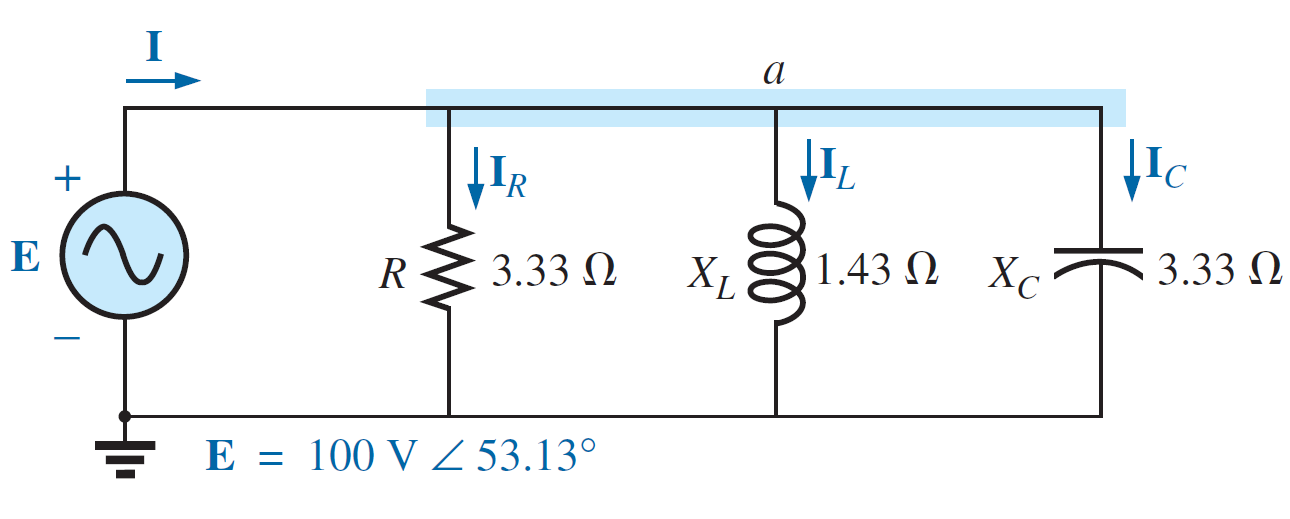 Solutions:
a.
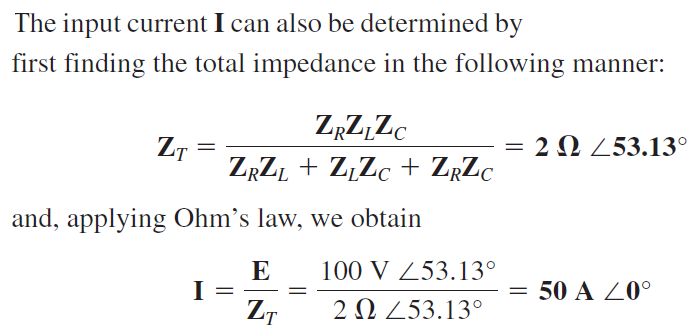 PARALLEL AC CIRCUITS
Parallel Examples
EXAMPLE 7: For the circuit in Figure shown.
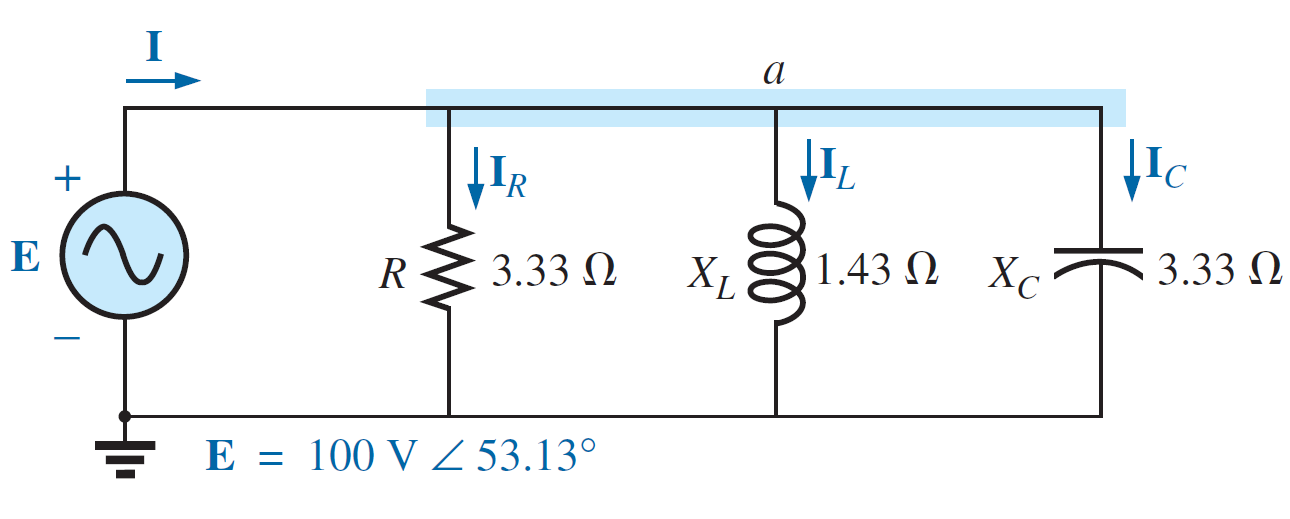 Solutions:
b.
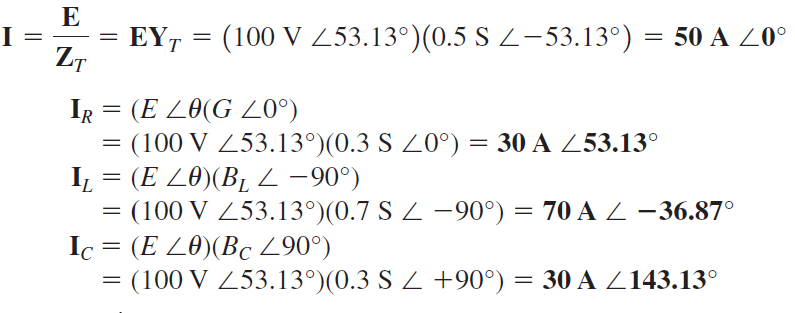 PARALLEL AC CIRCUITS
Parallel Examples
EXAMPLE 7: For the circuit in Figure shown.
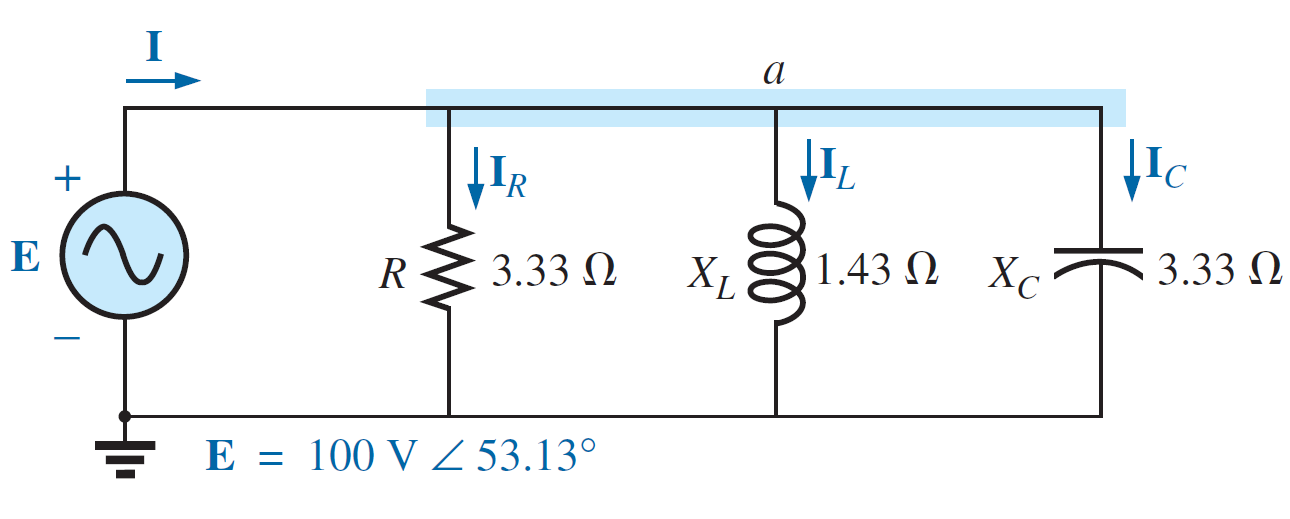 Solutions:
c.
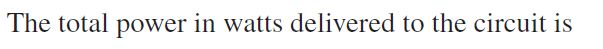 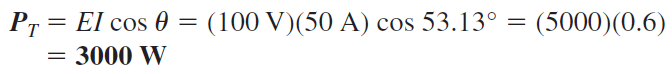 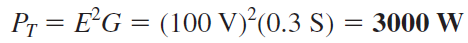 Or
Or
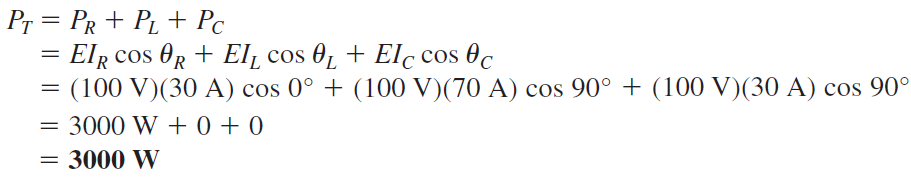 PARALLEL AC CIRCUITS
Parallel Examples
EXAMPLE 7: For the circuit in Figure shown.
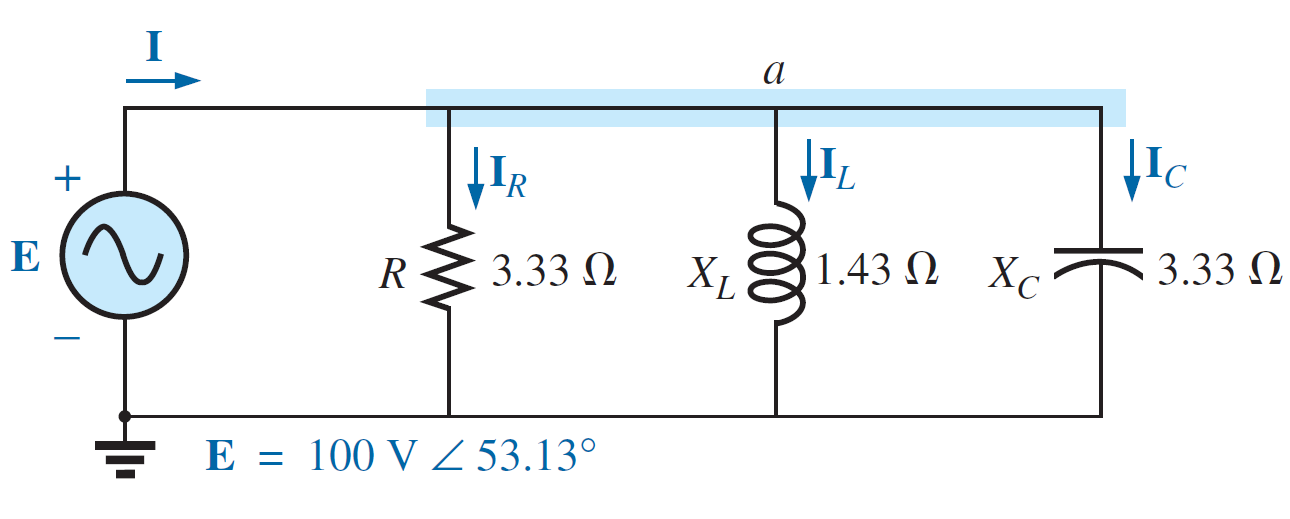 Solutions:
d.
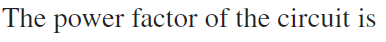 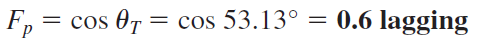 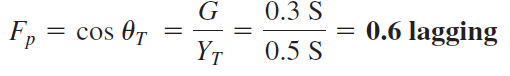 Or
PARALLEL AC CIRCUITS
Current Divider Rule
The basic format for the current divider rule in ac circuits is exactly the same as that for dc circuits; that is, for two parallel branches with impedances Z1 and Z2 as shown in Figure,
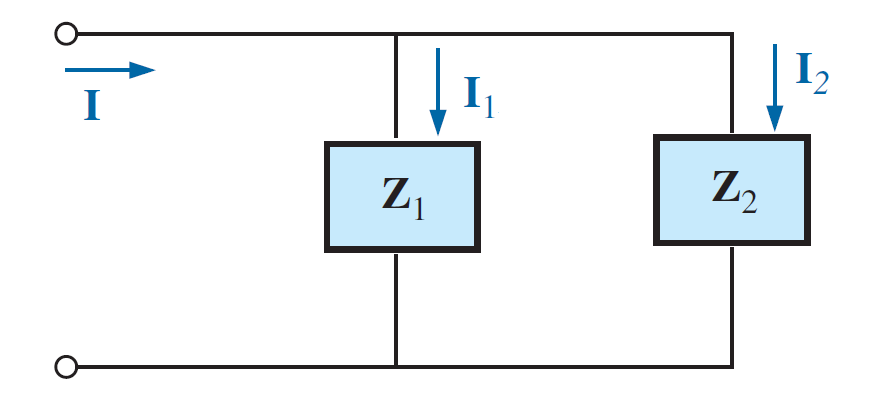 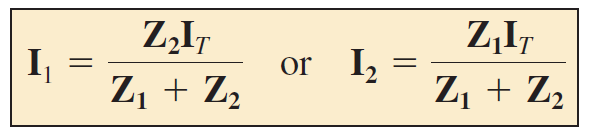 PARALLEL AC CIRCUITS
Current Divider Rule
EXAMPLE 8: Using the current divider rule, find the current through each impedance in Figure.
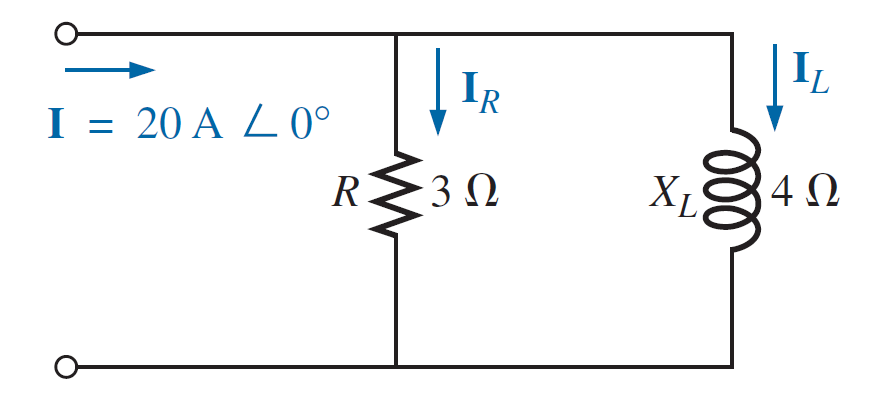 PARALLEL AC CIRCUITS
Current Divider Rule
EXAMPLE 8: Using the current divider rule, find the current through each impedance in Figure.
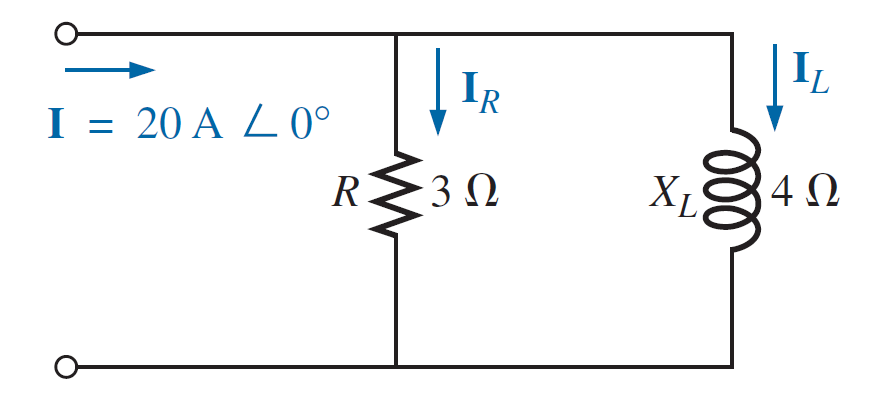 Solutions:
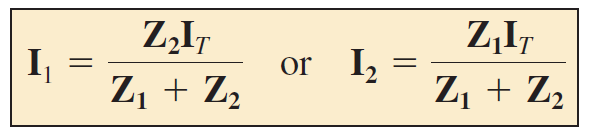 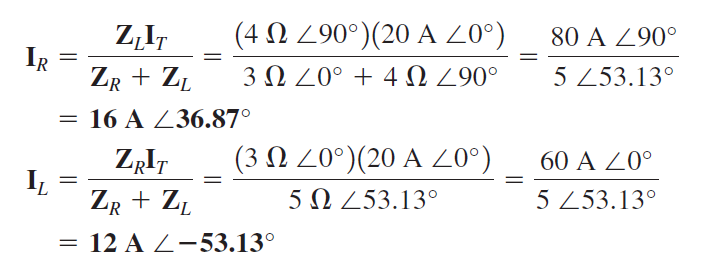 References
Boylestad, Robert L. Introductory circuit analysis. Pearson Education, 2010.
Robbins, Allan H., and Wilhelm C. Miller. Circuit analysis: Theory and practice. Cengage Learning, 2012.
Sadiku, Matthew NO, and Chales K. Alexander. Fundamentals of electric circuits. McGraw-Hill Higher Education, 2007.